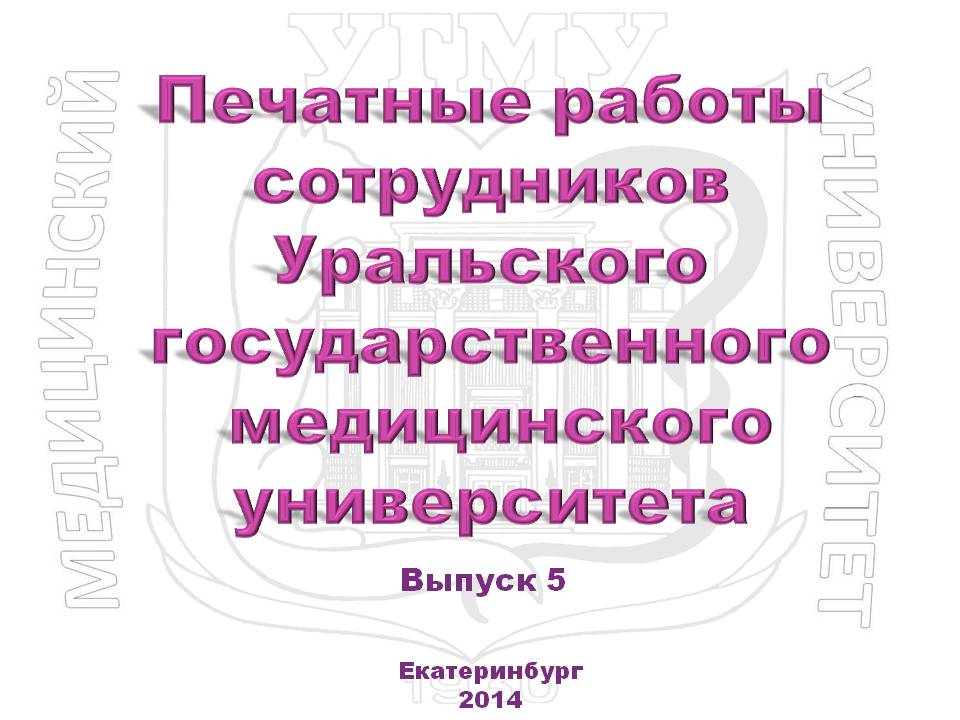 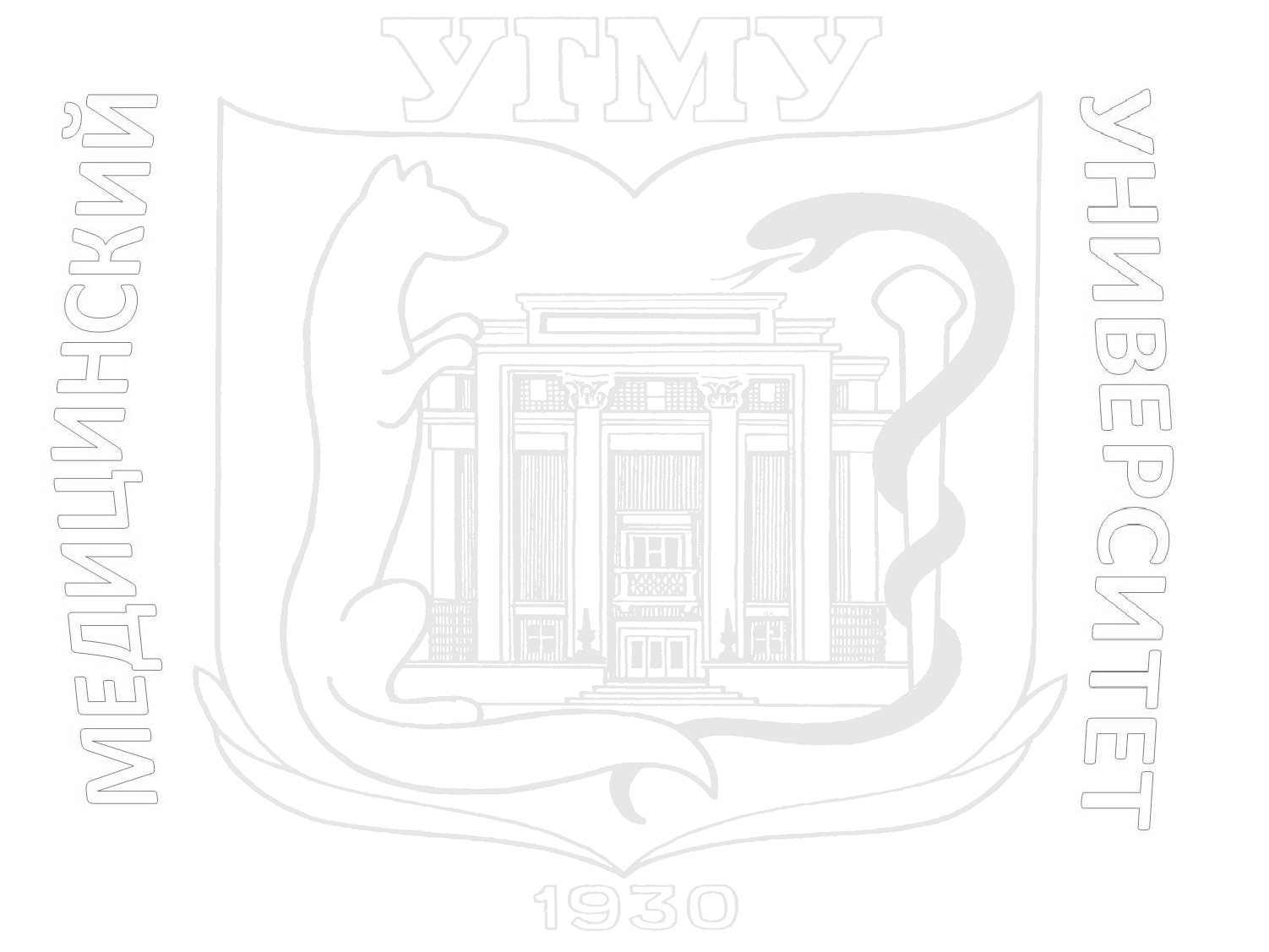 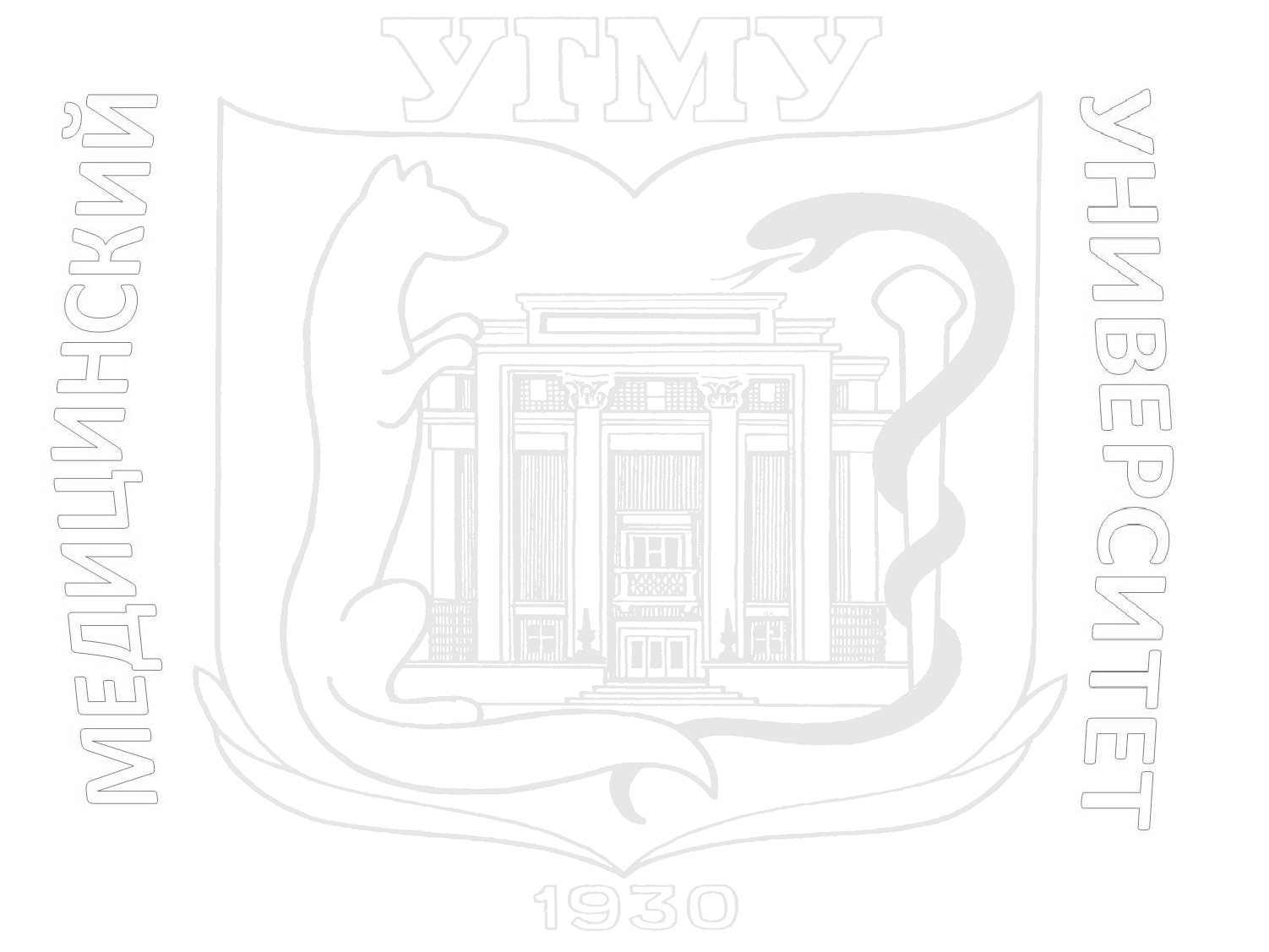 Библиографическое описание книг составлено на основании данных электронного каталога Научной медицинской библиотеки УГМУ
(система автоматизации библиотек ИРБИС)
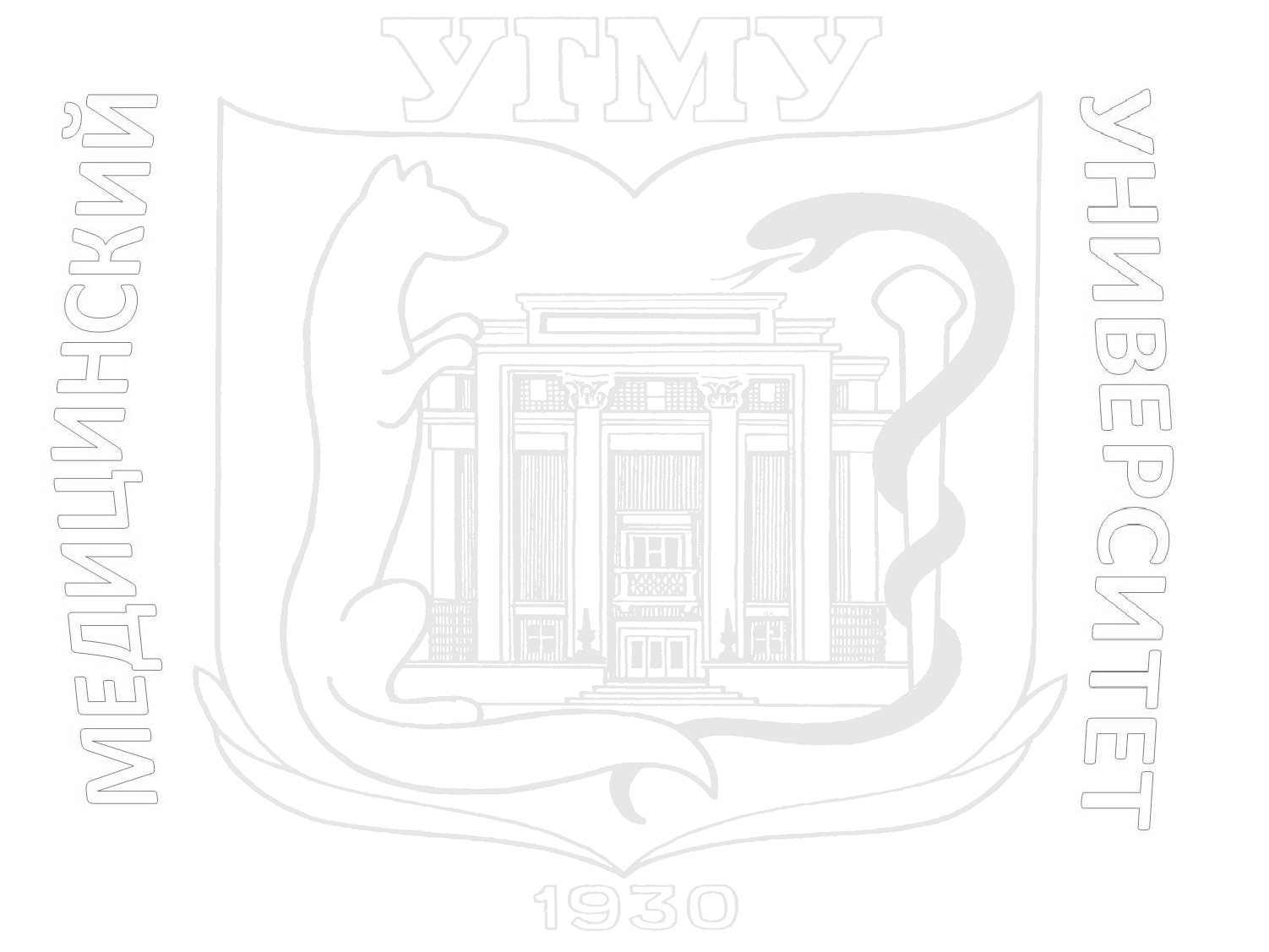 616.31(УГМА)
П261
I Всероссийское рабочее совещание по проблемам фундаментальной стоматологии : 23 января 2013 г. : сборник статей / Министерство здравоохр. РФ ГБОУ ВПО УГМА, УО РАН Институт геологии и геохимии им. А. Н. Заварицкого, Институт органического синтеза им. И. Я. Постовского. - Екатеринбург : УГМА, 2013. - 316 с. : ил.
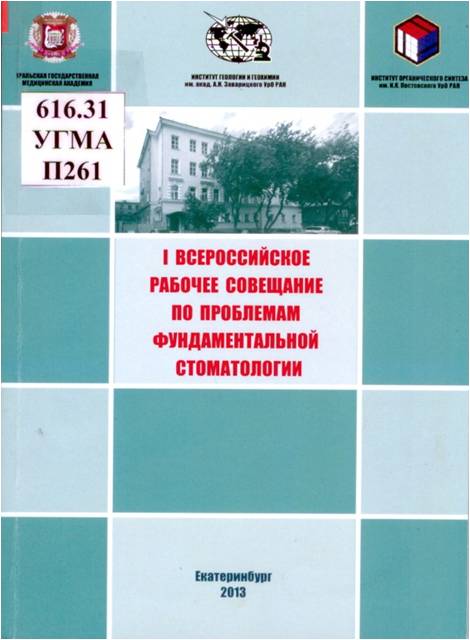 616-07(УГМА)
Б172
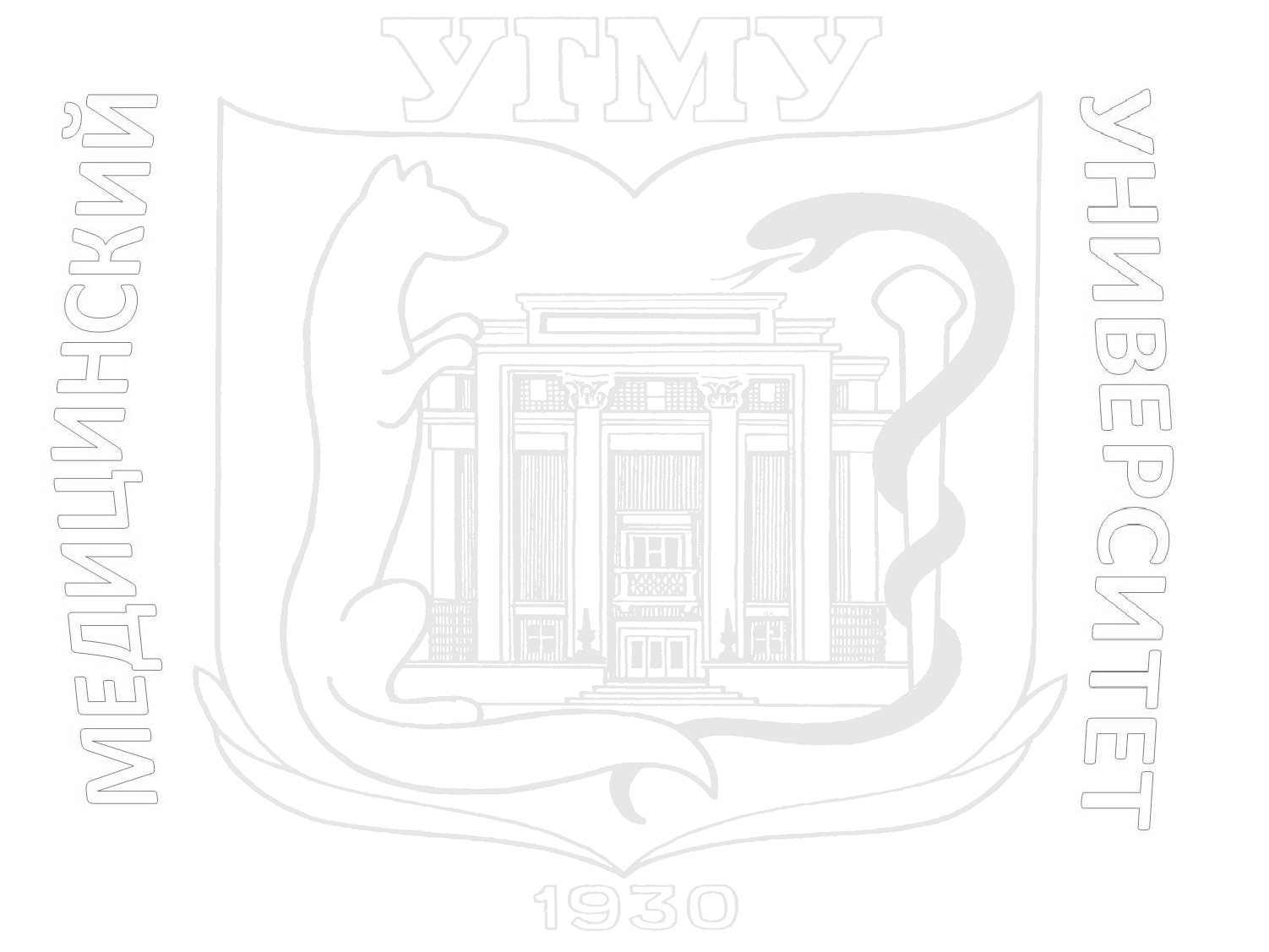 Базарный, В. В. Методика выполнения выпускной квалификационной работы интерна по клинической лабораторной диагностике : учебно-методическое пособие / В. В. Базарный ; ГБОУ ВПО УГМА Министерства здравоохранения РФ. - Екатеринбург, 2013. - 14 с.
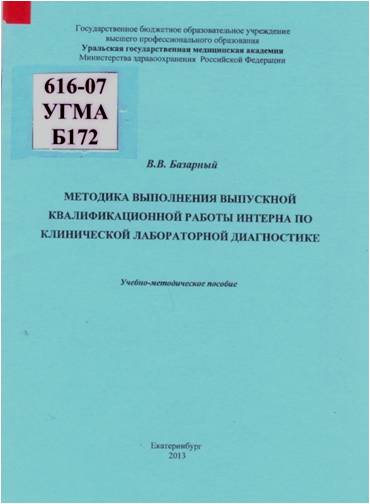 Учебно-методическое пособие посвящено методике выполнения выпускной квалификационной работы интерном по специальности «клиническая лабораторная диагностика». Его содержание отображено с учетом Федеральных требований к основным образовательным программам и потребностей практического здравоохранения. В данном пособии представлены материалы по методике сбора и анализа научных данных, об основных правилах при выполнении аттестационной работы. Приведены образцы оформления библиографических ссылок, примерные темы работ. 
Рекомендовано в качестве учебно-методического пособия для интернов кафедры клинической лабораторной диагностики и бактериологии.
Ю0(УГМА)
В581
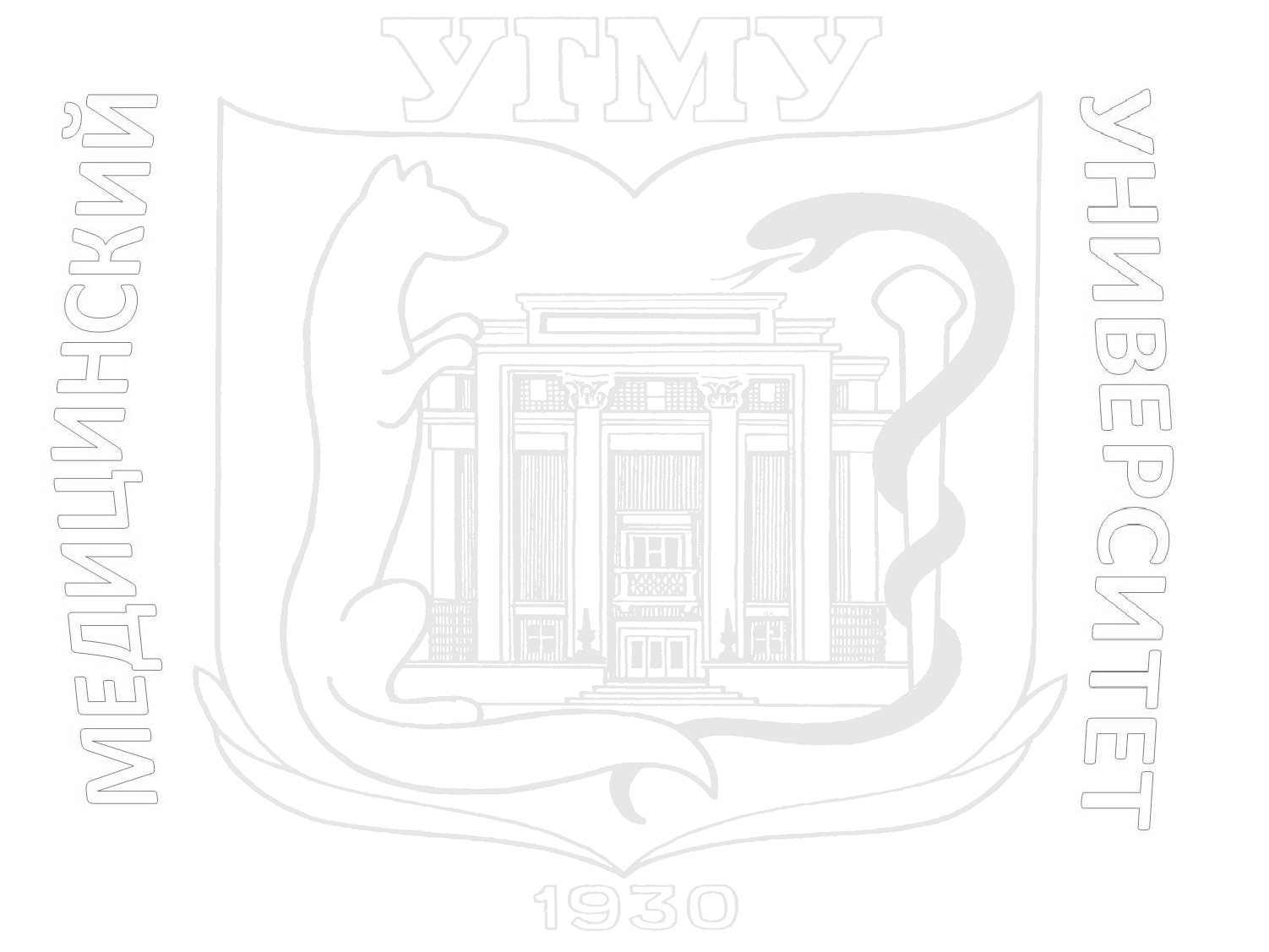 Власова, Е. В. Использование наглядных образов в процессе изучения философии (Рисуночный метод) : учебно-методическое пособие по курсу философии для студентов всех специальностей / Е. В. Власова ; Министерство здравоохранения и социального развития РФ ГБОУ ВПО УГМА, Кафедра философии, биоэтики и культурологии. - Екатеринбург, 2013. - 112 с.
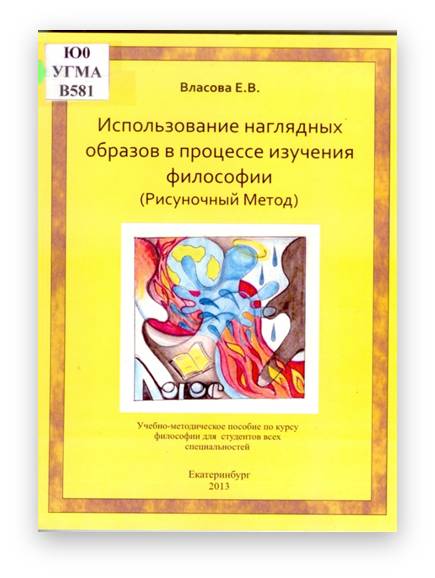 Учебно-методическое пособие знакомит с основными принципами и приемами использования оригинальной авторской методики, позволяющей активизировать образное мышление студентов  в процессе изучения курсов философии. Больше чем двадцатилетний опыт апробации рисуночного метода автором позволяет утверждать. Что предложенный метод прекрасно дополняя традиционные методы преподавания философии, создает дополнительные возможности для разнообразия методик, более продуктивного и творческого усвоения материала студентами.
Пособие предназначено для студентов всех специальностей, изучающих курс философии.
Ю0(УГМА)
В581
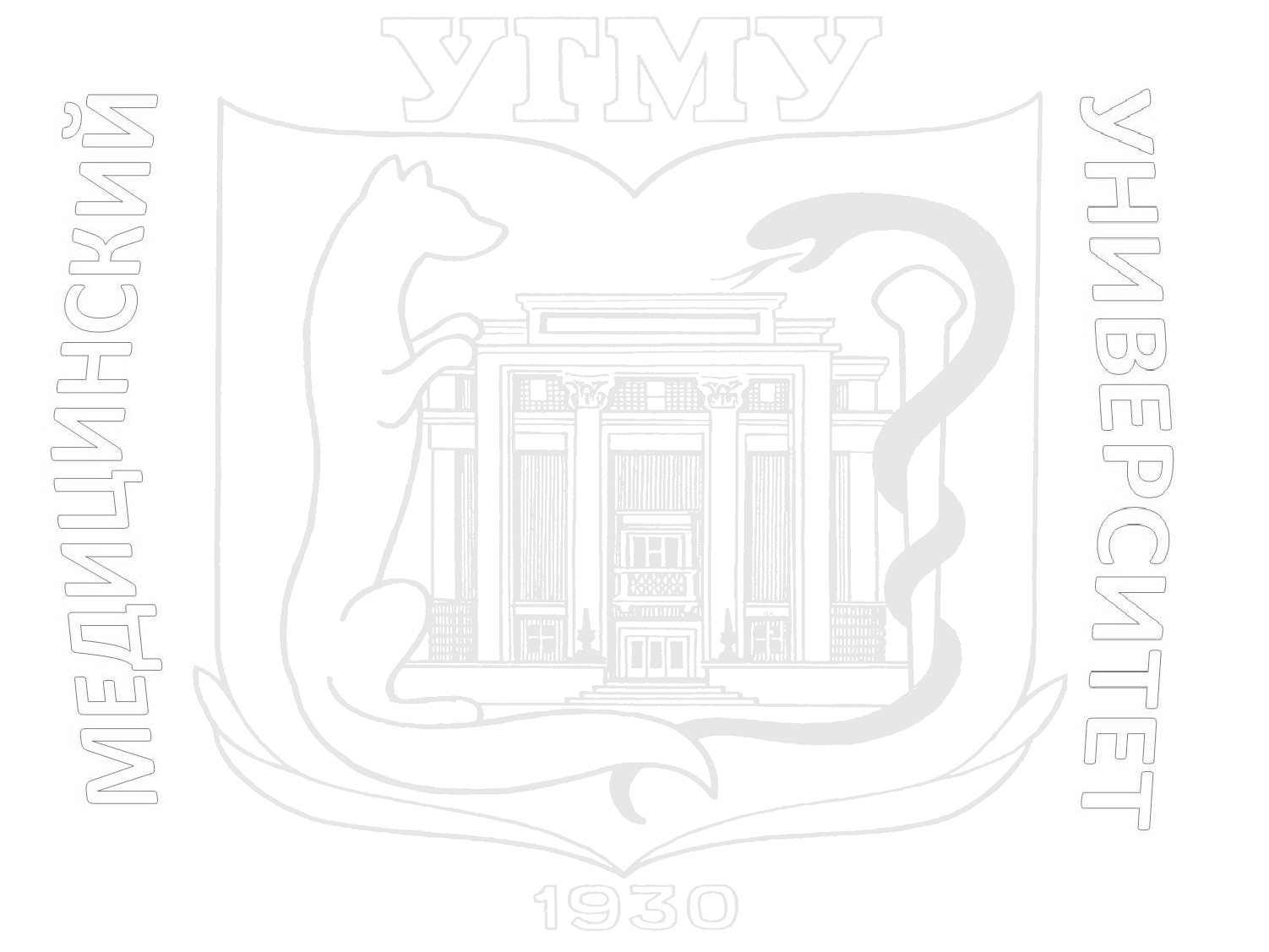 Власова, Е. В. Философия : учебно-методическое пособие : планы семинарских занятий для студентов медицинских и фармацевтических вузов и методические рекомендации по подготовке к ним / Е. В. Власова, К. И. Заболотских, Г. А. Шеметов ; Министерство здравоохранения РФ ГБОУ ВПО УГМА, Кафедра философии, биоэтики и культурологии. - Екатеринбург, 2013. - 77 с.
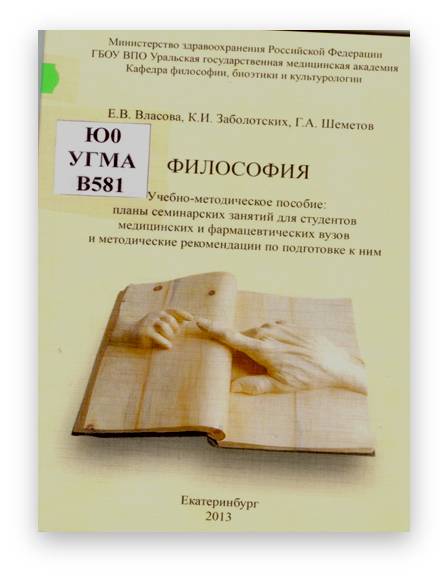 Учебно-методическое пособие составлено в соответствии с требованиями ФГОС ВПО для группы специальностей 060 000 65 – здравоохранение и содержит планы семинарских занятий, разделенные по темам и дидактическим единицам курса «Философия», основную литературу для подготовки к занятиям.
 В каждой теме выделены ключевые понятия, предложены проблемные вопросы для обсуждения, организации дискуссий, деловых игр и решения ситуационных задач, дана литература для углубленного изучения. 
Контрольные материалы содержат вопросы для самоподготовки.
Предназначено для студентов медицинских вузов.
61(091)(УГМУ)
Д206
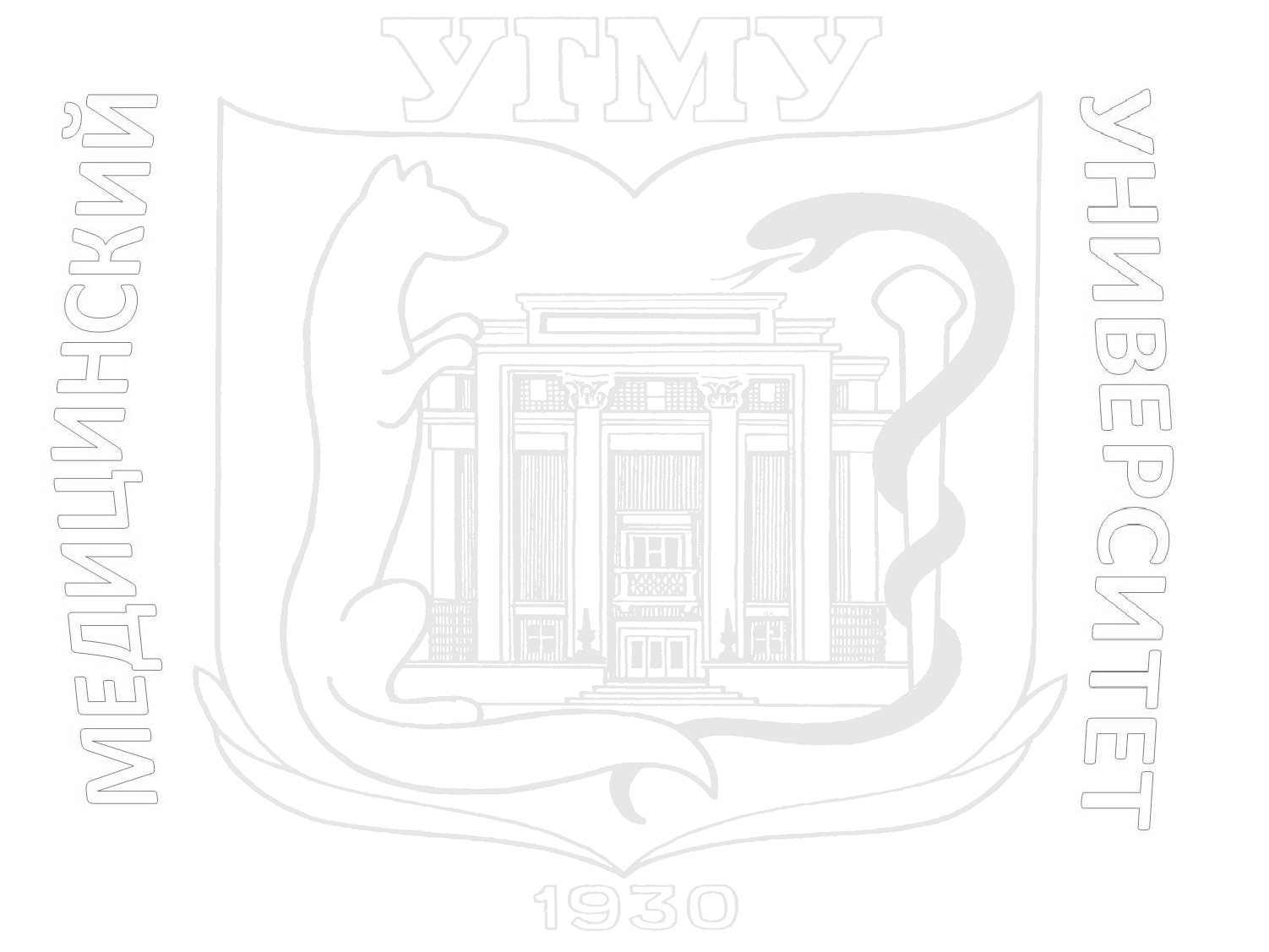 Дарующий жизнь. Профессор Михаил Львович Шулутко - основатель школы торакальной хирургии и фтизиопульмонологии на Урале / Министерство здравоохранения РФ УГМА, Уральский НИИ фтизиопульмонологии ; отв.ред.: Л. М. Гринберг, И. Я. Мотус. - Екатеринбург, 2013. - 200 с. : ил.
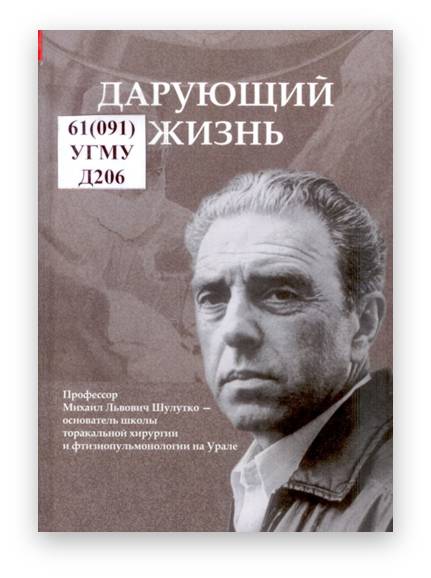 Книга  Дарующая жизнь – сборник воспоминаний о выдающемсяторакальном хирурге, докторе медицинских наук, профессоре, почетном гражданине Г. Екатеринбурга Михаиле Львовиче Шулутко. 
Сборник составлен из воспоминаний коллег и учеников профессора Шулутко – основателя Свердловского областного пульмонологического Центра и мультидисциплинарной научной школы торакальной хирургии, фтизиатрии и пульмонологии на Среднем Урале.
616.1(УГМУ)
Е741
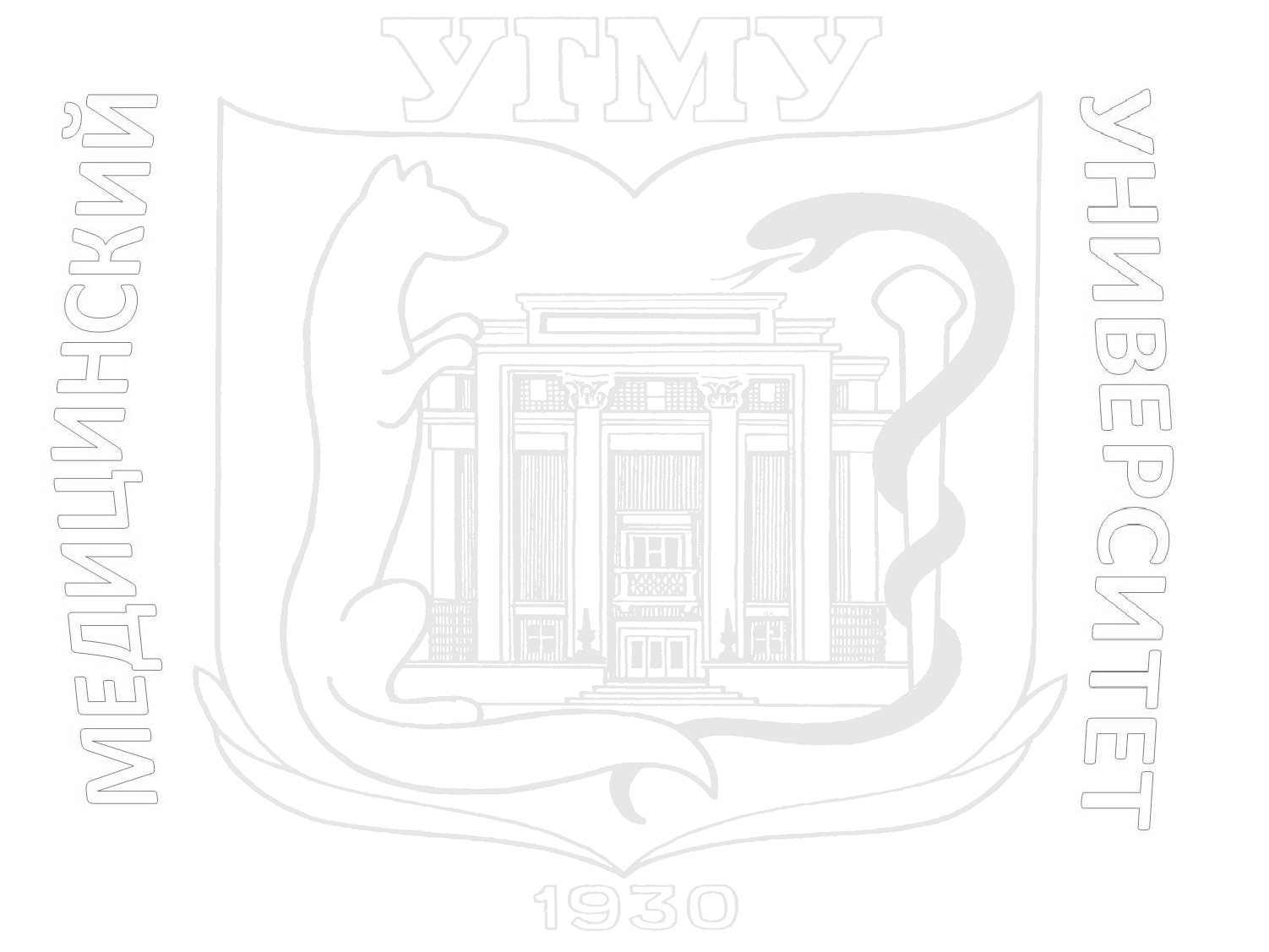 Ермолаев, В. Л. Заболевания венозной системы : монография / Василий Ермолаев, Елена Шурыгина ; Министерство здравоохранения РФ, ГБОУ ВПО УГМА. - Екатеринбург, 2013. - 182 с.
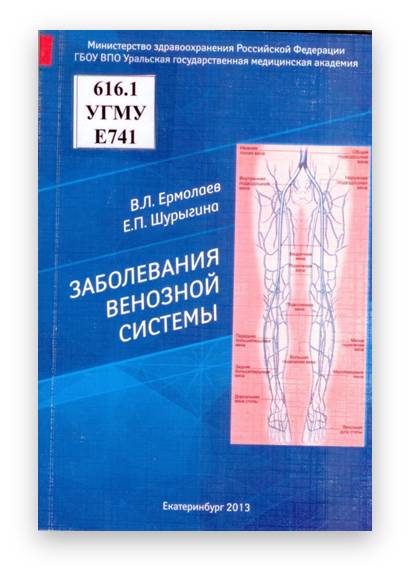 Монография содержит общие положения флебологии (анатомия, патанатомия, патологическая физиология, этиология патогенез, классификация, основные клинические синдромы, физикальная и аппаратная диагностика, общие принципы медикаментозной терапии), а также и основополагающие частные сведения о наиболее распространенных заболеваниях вен (врожденных и приобретенных). Подробно изложена тактика врача при различнгых видах острой и хронической венозной патологии, освещены основы современных методов оперативной и эндовазальной коррекции, а также комплексной консервативной терапии.
Монография предназначена студентам старших курсов, интернам и клиническим ординаторам медицинских вузов, а также начинающим врачам общемедицинской практики, слушателям ФПК и общим хирургам.
616.4(УГМА)
И665
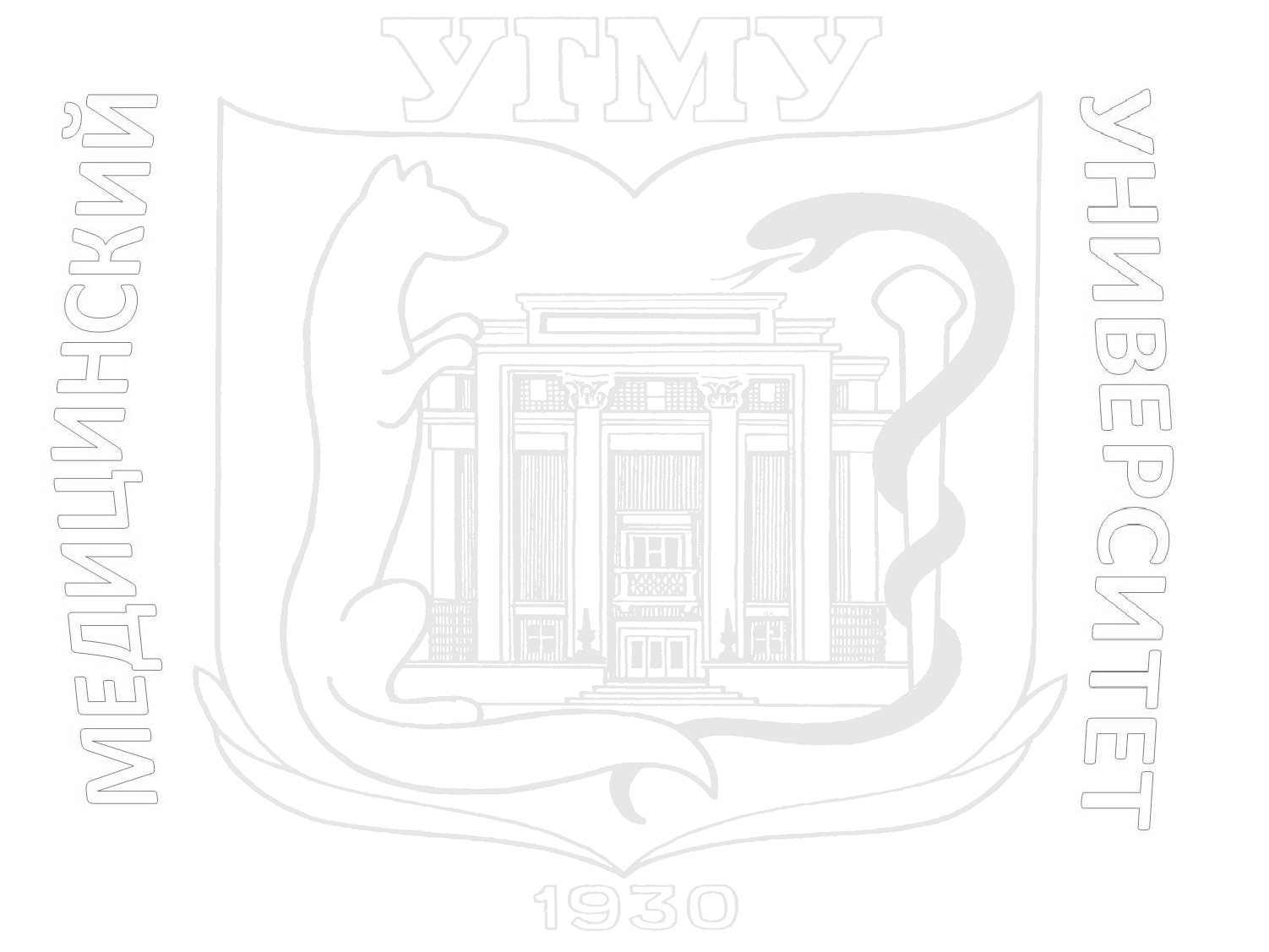 Инновационные лекарственные формы для коррекции сахарного диабета и его осложнений : монография / М. А. Огай [и др.] ; Министерство здравоохранения РФ ГБОУ ВПО УГМА. - Екатеринбург, 2013. - 154 с. : ил.
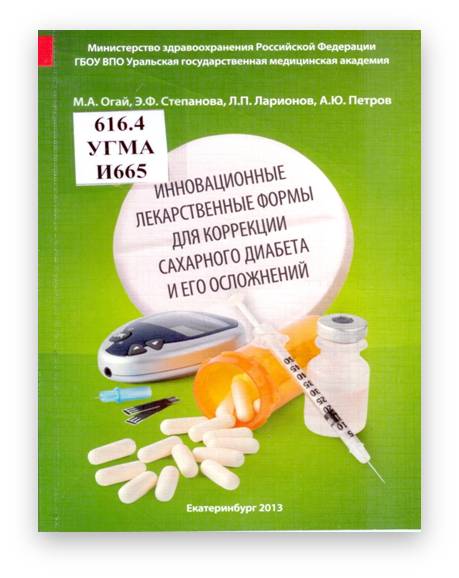 В монографии рассматриваются вопросы коррекции осложнений сахарного диабета при метаболическом синдроме. 
Рассмотрены вопросы профилактики, лечения и помощи пациентам группы риска. Предложены оригинальные лекарственные формы из различных фармакологических групп, в том числе и из лекарственного растительного сырья, для улучшения качества жизни пациентов при наличии данного заболевания 
Для студентов фармацевтических ВУЗов.
61:004(УГМА)
И741
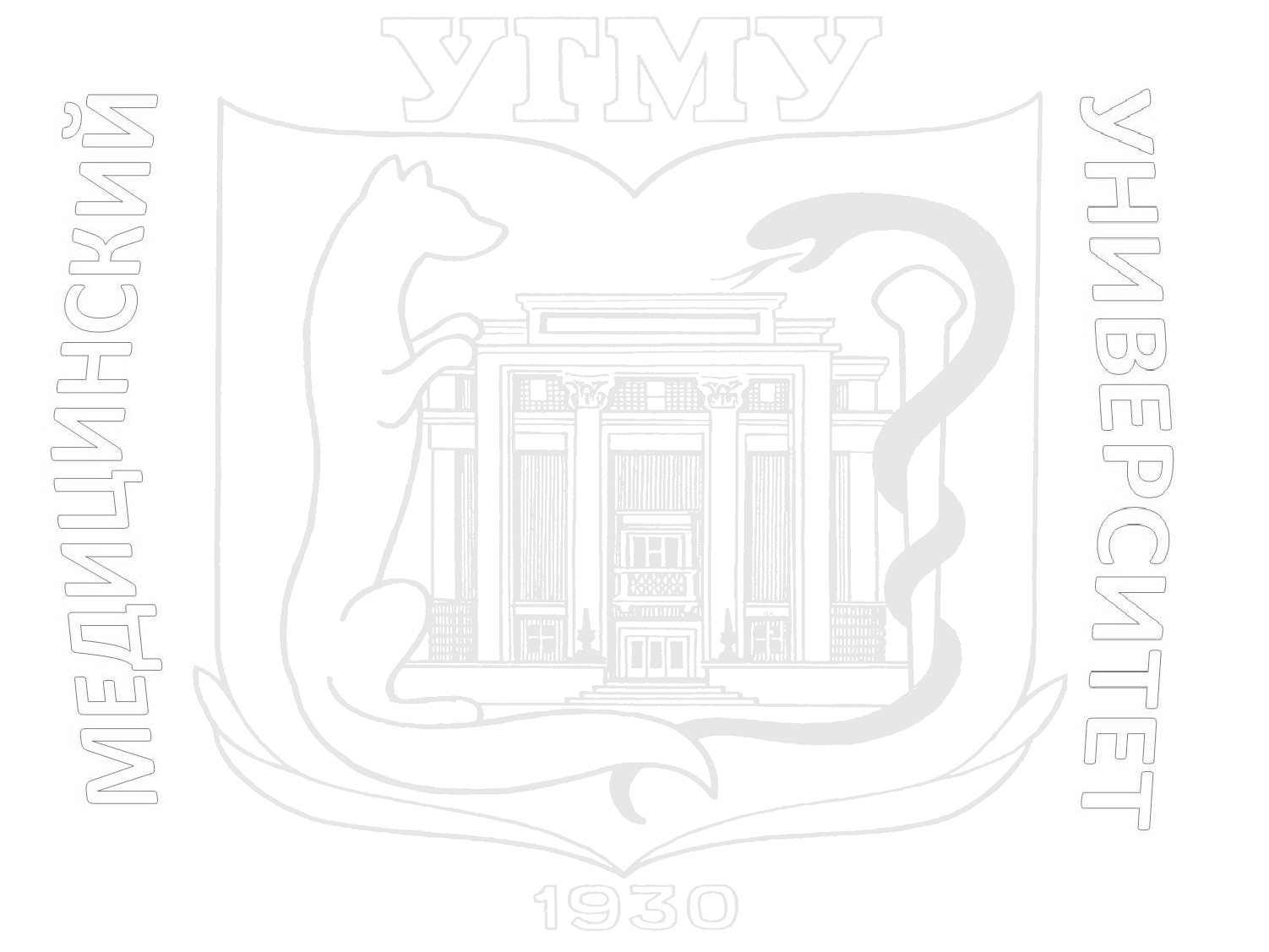 Информатика : учебно-методическое пособие к практическим занятиям для фармацевтического факультета / В. А. Телешев [и др.] ; Министерство здравоохр. РФ ГБОУ ВПО УГМА. - Екатеринбург, 2013. - 156 с. : ил.
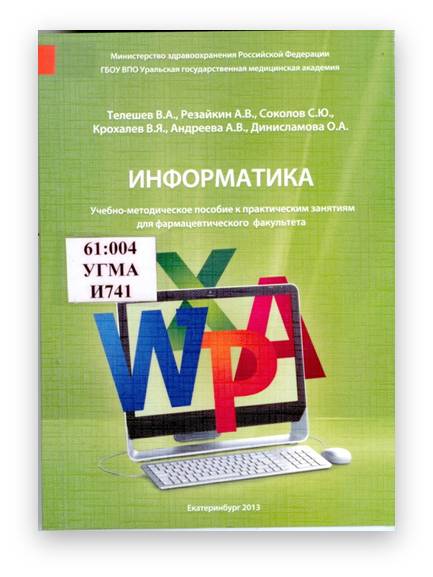 Во введении рассмотрены положения теоретических основ информатики. В последующих главах даны основные понятия и практические задания по ОС Windows, текстовому редактору  Word, электронным таблицам Excel, системе управления базами данных Access и программе подготовки презентаций Power Point.
Все задания приведены для Windows 7 и Office 2007. 
В шестой главе представлена работа с программой «Mstat» для статистической обработки экспериментальных данных. 
Пособие рассчитано для студентов медицинской академии и всех, желающих освоить своевременное программное обеспечение.
Пособие разработано в помощь лицам, изучающим курс информатики.
618(УГМА)
К647
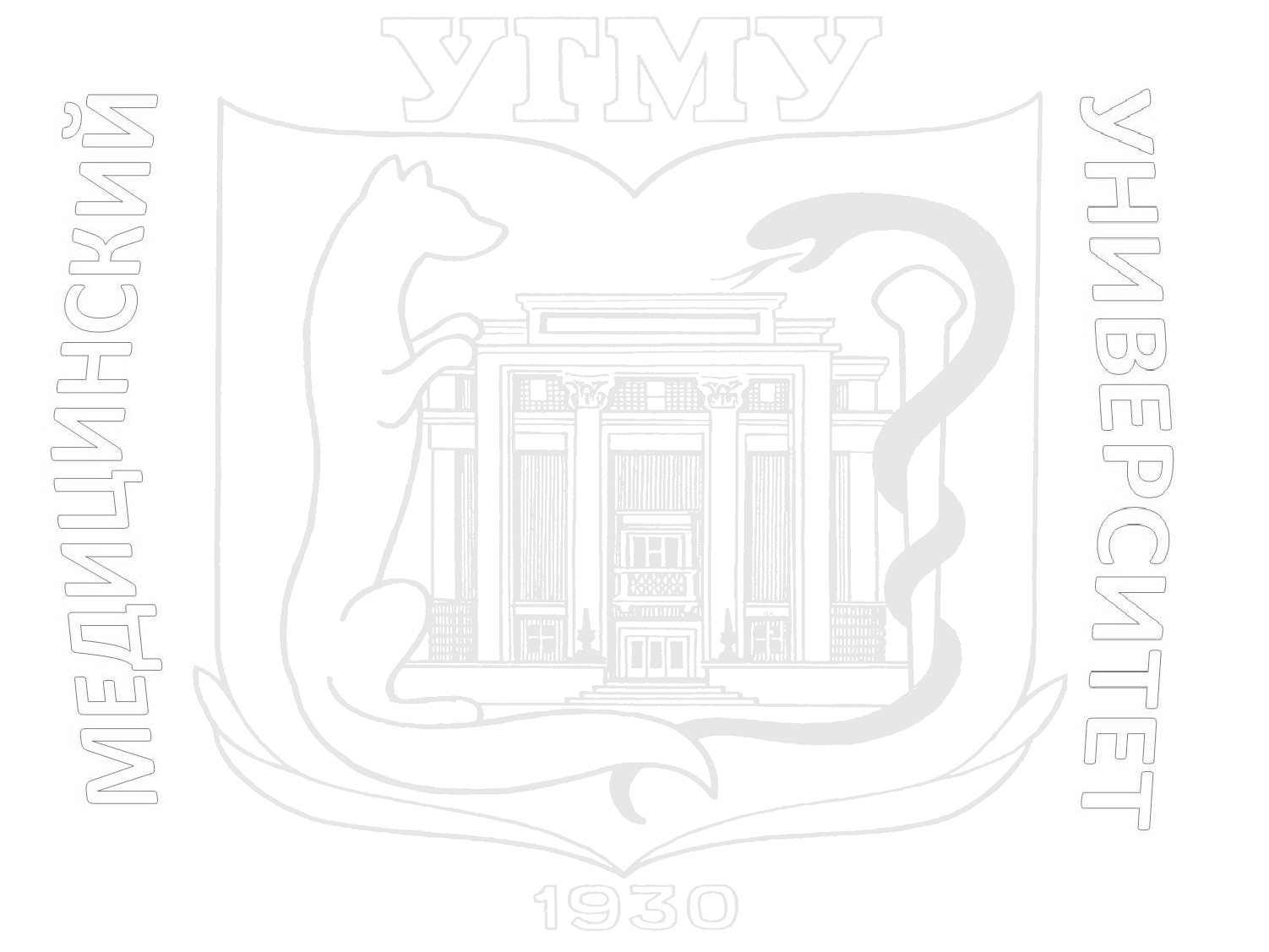 Коновалов, В. И. Годы и судьбы в служении здоровью женщины : актовая речь доктора медицинских наук профессора кафедры акушерства и гинекологии УГМА Коновалова Вячеслав Иосифовича на итоговой научной конференции УГМА 9 апреля 2013г. / ГБОУ ВПО УГМА ; ГБОУ ВПО УГМА. - Екатеринбург, 2013. - 20 с.
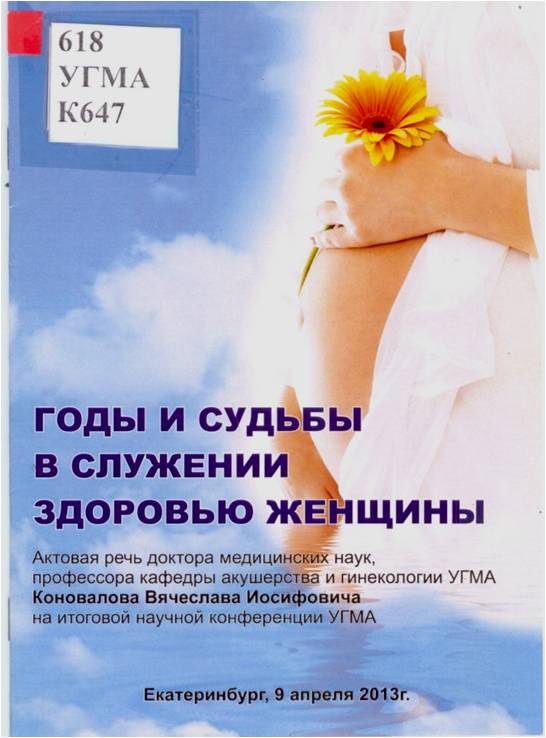 616.31-089(УГМУ)
К723
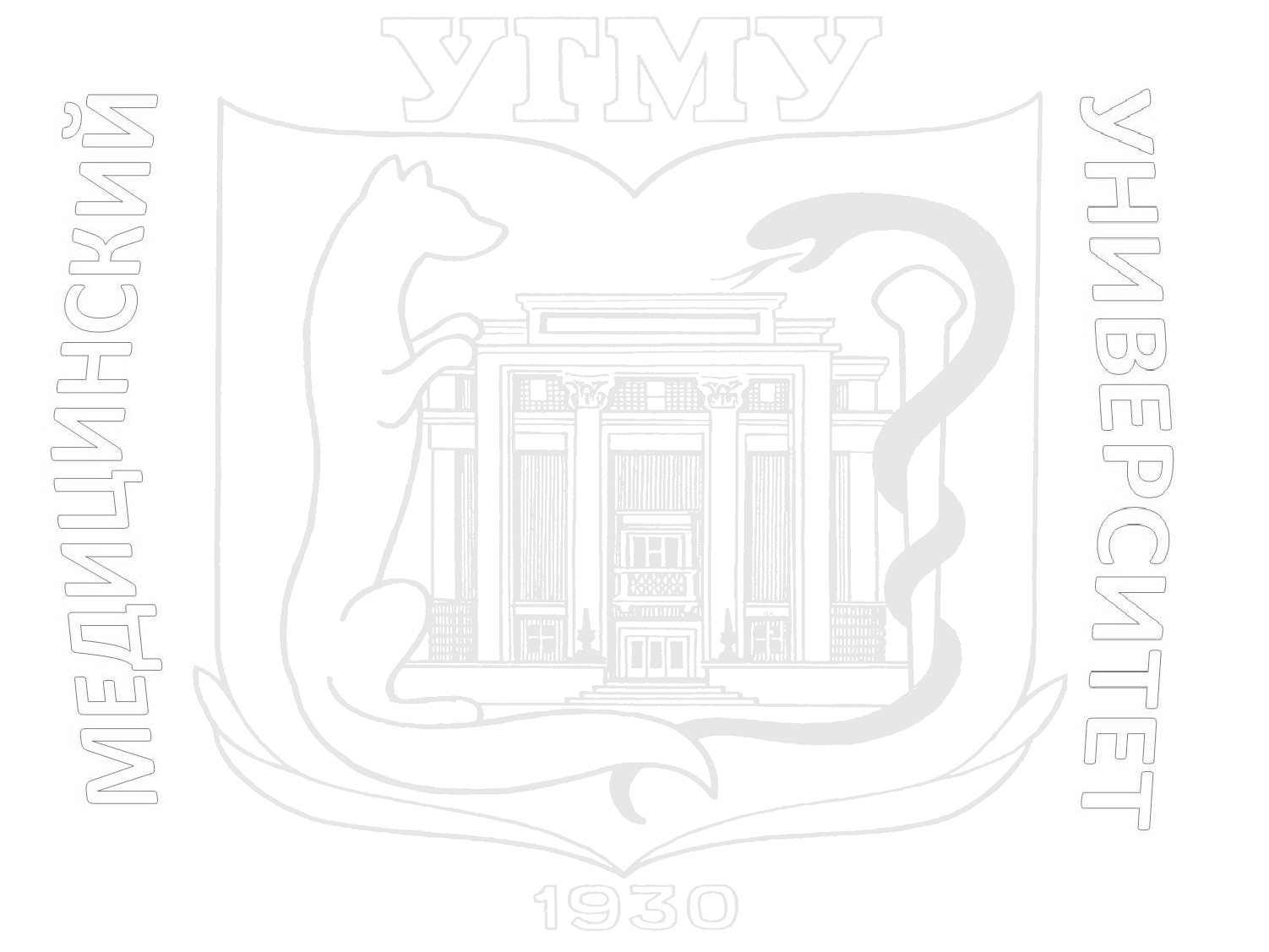 Костина, И. Н. Остеоартроз височно-нижнечелюстного сустава: дифференцированная диагностика и терапия / И. Н. Костина ; Министерство здравоохранения РФ ГБОУ ВПО УГМА. - Екатеринбург, 2013. - 140 с. : ил.
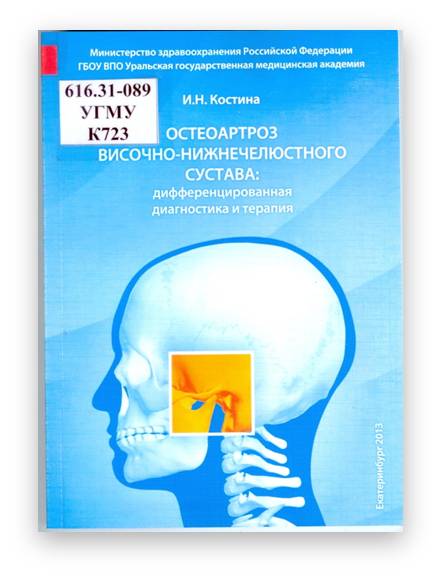 Монография посвящена современным представлениям об остеоартрозе височно-нижнечелюстного сустава. 
Всестороннее и углубленное понимание этого заболевания включает знание терминологии, классификации, распространенности, теорий патогенеза, факторов риска, клинических и рентгенологических критериев диагностики, дифференцированной терапии. В главах монографии последовательно излагаются теоретические знания, новые данные о клинических и лучевых методах исследования остеоартроза височно-нижнечелюстного сустава, рассмотрены показания к медикаментозному, физическому, хирургическому лечению. Детальная рубрикация, иллюстрации делают издание информативным и полезным в клинической практике.
Предназначена для клинических ординаторов, врачей-стоматологов, челюстно-лицевых хирургов, студентов стоматологического факультета медицинских вузов.
Лабораторно-практические занятия (ЛПЗ) по фармацевтической химии : учебно-методическое пособие / Министерство здравоохранения РФ ГБОУ ВПО УГМА, Кафедра фармации ; отв. ред. А. Ю. Петров. - Екатеринбург, 2013. - 572 с. : ил.
615.1(УГМУ)
Л125
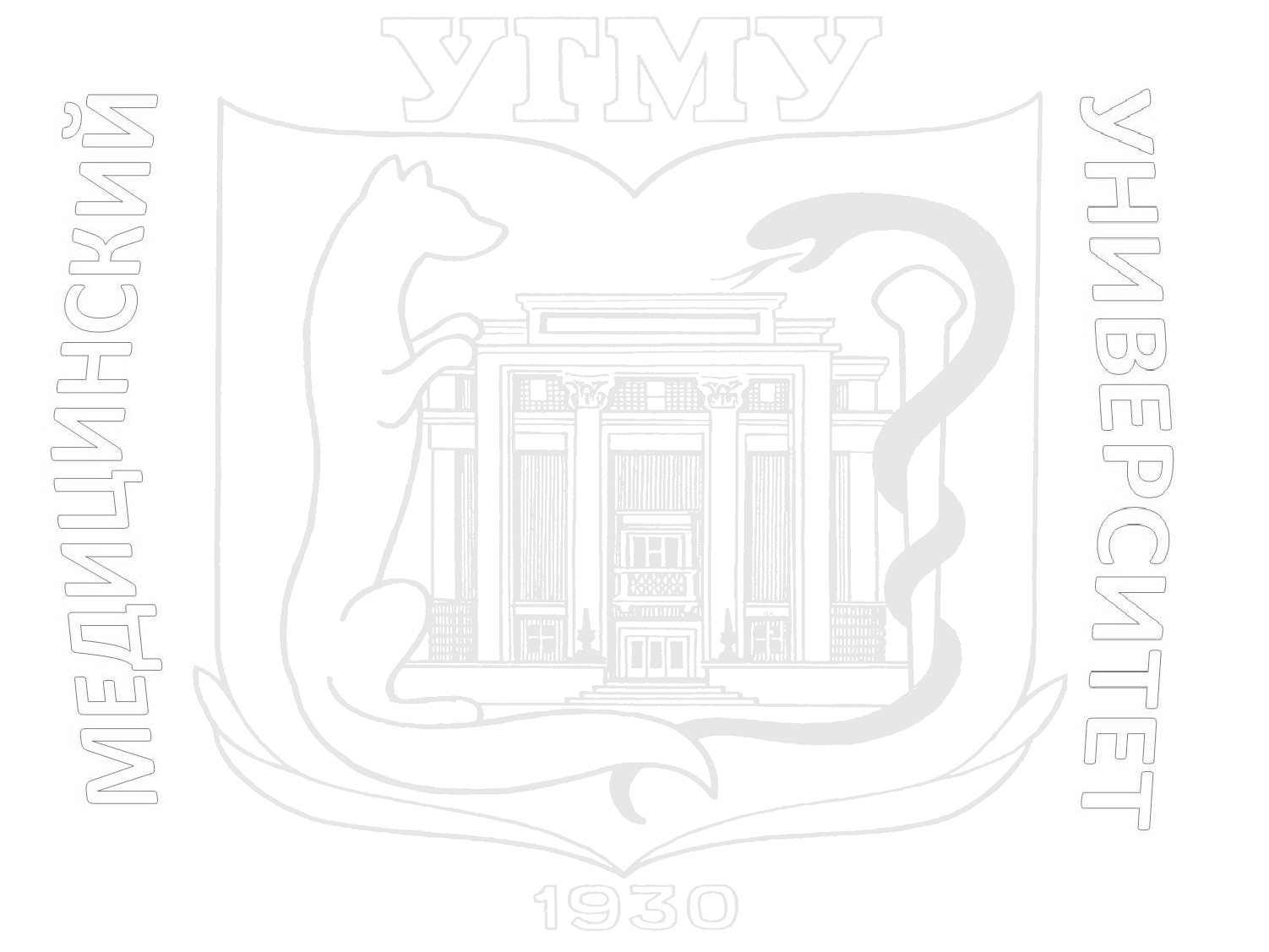 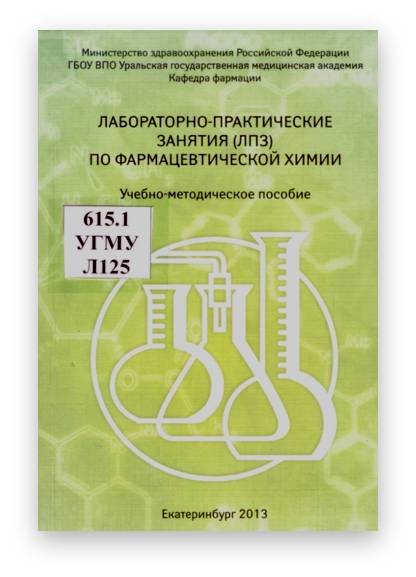 Учебно-методическое пособие предназначено для подготовки к практическим занятиям по фармацевтической химии студентов 4 курса очного отделения фармацевтического факультета.
615.4(УГМА)
Л125
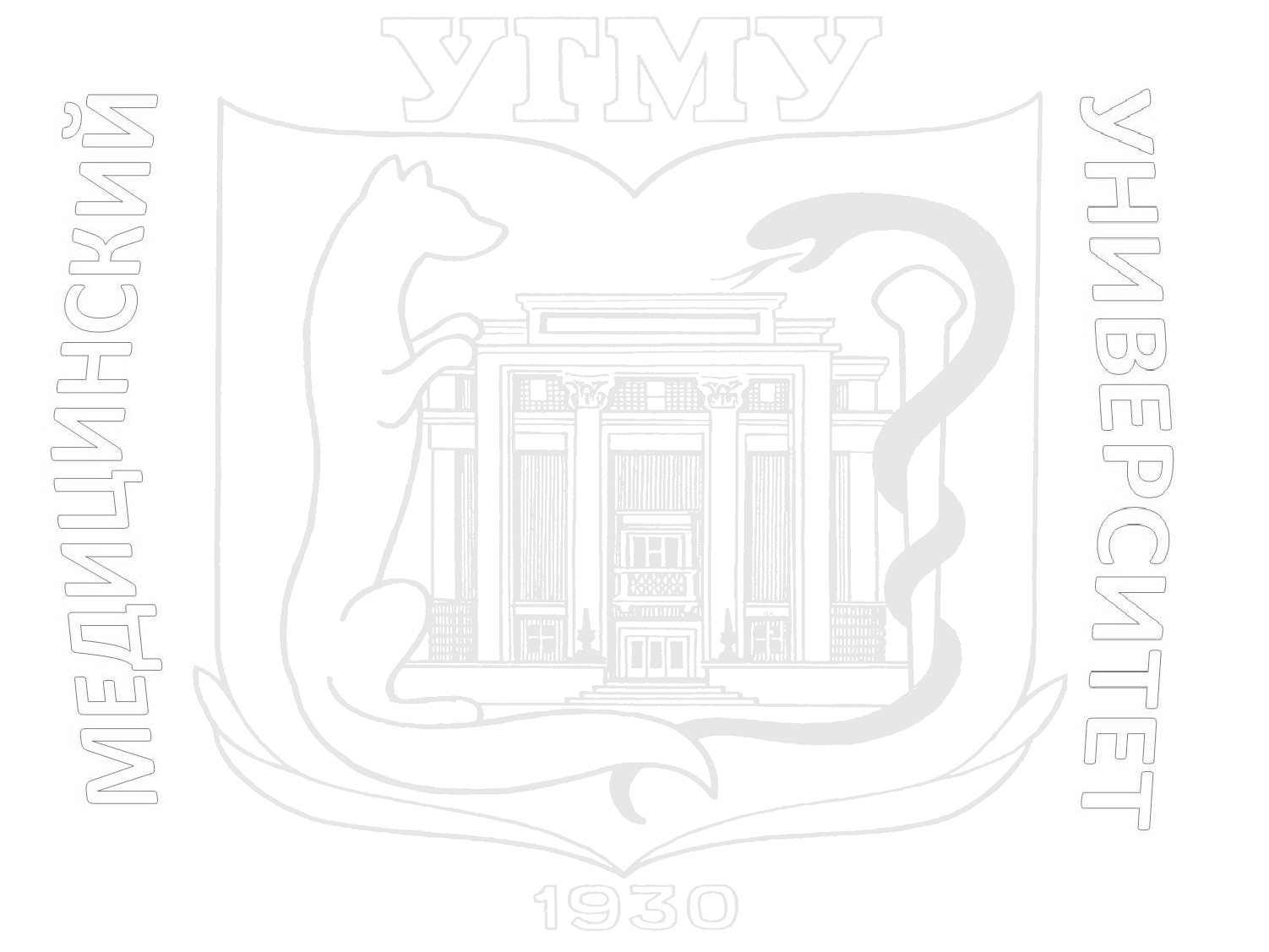 Лабораторные весы и их основные характеристики : учебно-методическое пособие / Министерство здравоохранения РФ ГБОУ ВПО УГМА ; отв. ред. А. Ю. Петров. - Екатеринбург, 2013. - 51 с. : ил.
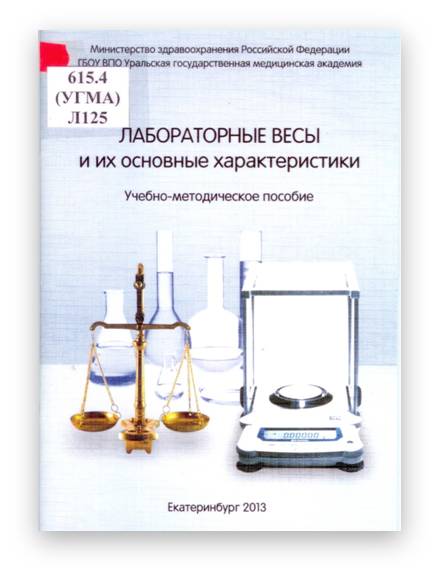 В данном учебно-методическом пособии представлены положения теории весов. Приводятся общие схемы устройства механических и электронных весов. Также приводятся модели различных типов весов с описанием основных характеристик. Обзор рассчитан на студентов с третьего по пятый курс интернов различных специальностей, инжерно-технических работников медицинской, микробиологической, пищевой химической промышленности и других областей народного хозяйства.
616-053.2(УГМА)
М545
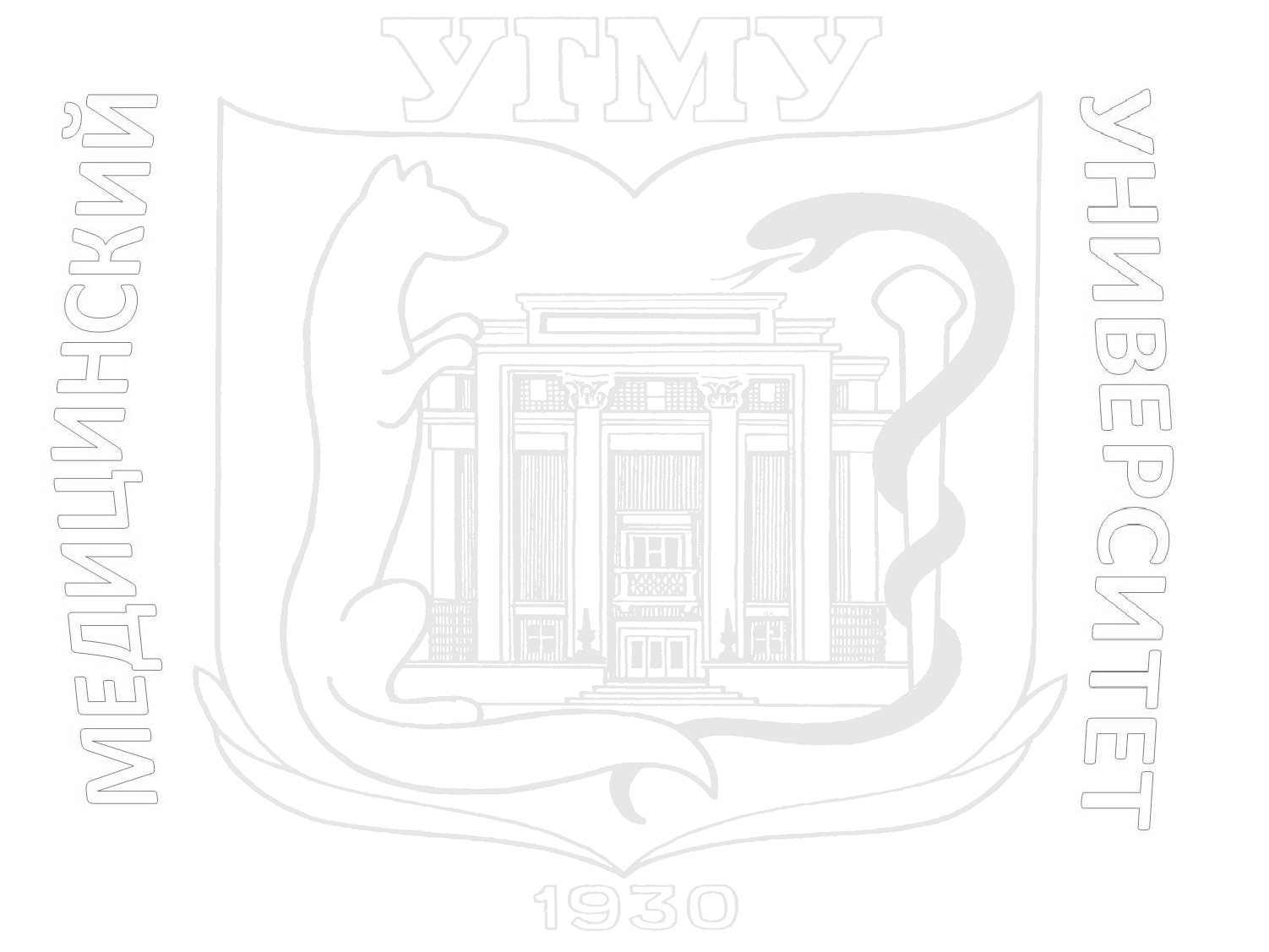 Методы обследования детей с патологией органов мочевой системы : учебное пособие / Министерство здравоохр. РФ ГБОУ ВПО УГМА ; отв. ред. И. В. Вахлова. - 2-е изд., перераб. - Екатеринбург, 2013. - 91 с. : ил.
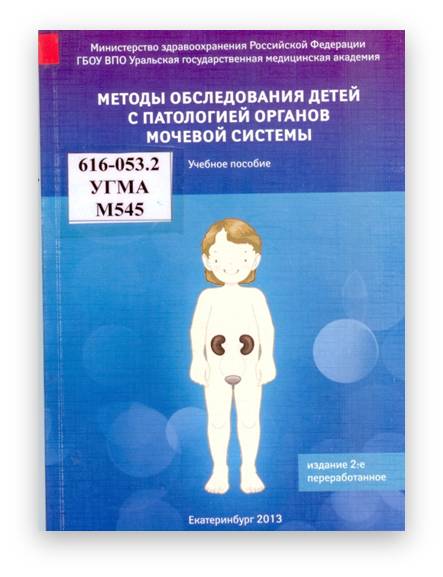 Учебное пособие разработано для студентов, осваивающих ООП ВПО Педиатрия, изучающих дисциплину – детские болезни.  Содержит материалы по разделу « Нефрология» , касающиеся ведущих клинических синдромов заболеваний почек и мочевыводящих путей у детей, современных методов лабораторно-инструментальных исследований, методики оценки морфо-функционального состояния органов мочевой системы у детей.
Ю94(УГМА)
Н844
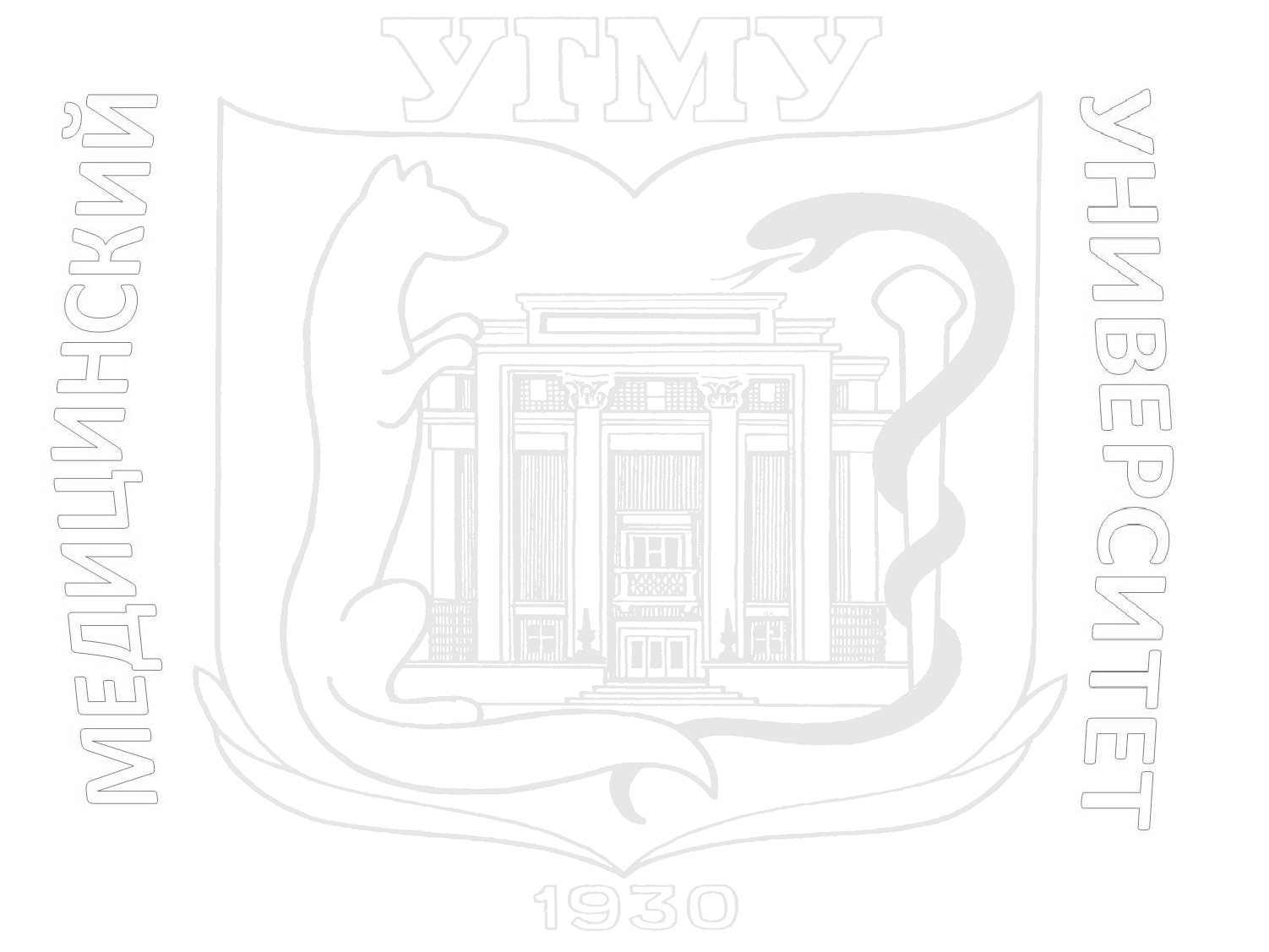 Носкова, М. В. Вопросы возрастной психологии : учебно-методическое пособие / М. В. Носкова, Е. П. Шихова ; М-во здравоохр. РФ ГБОУ ВПО УГМА. - Екатеринбург : [УГМА], 2013. - 137 с. : ил.
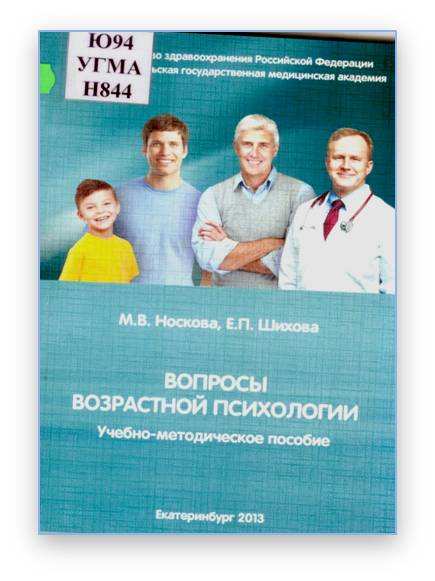 В  пособии представлены рекомендации для будущих врачей по работе  с пациентами разных возрастных категорий, реализован периодизационный подход к анализу возрастного развития, методологические принципы которого заложены отечественными учеными Л. С. Выготским , Д. Б. Элькониным и др.
Предназначено для студентов медицинского вуза.
Ю95(УГМА)
Н844
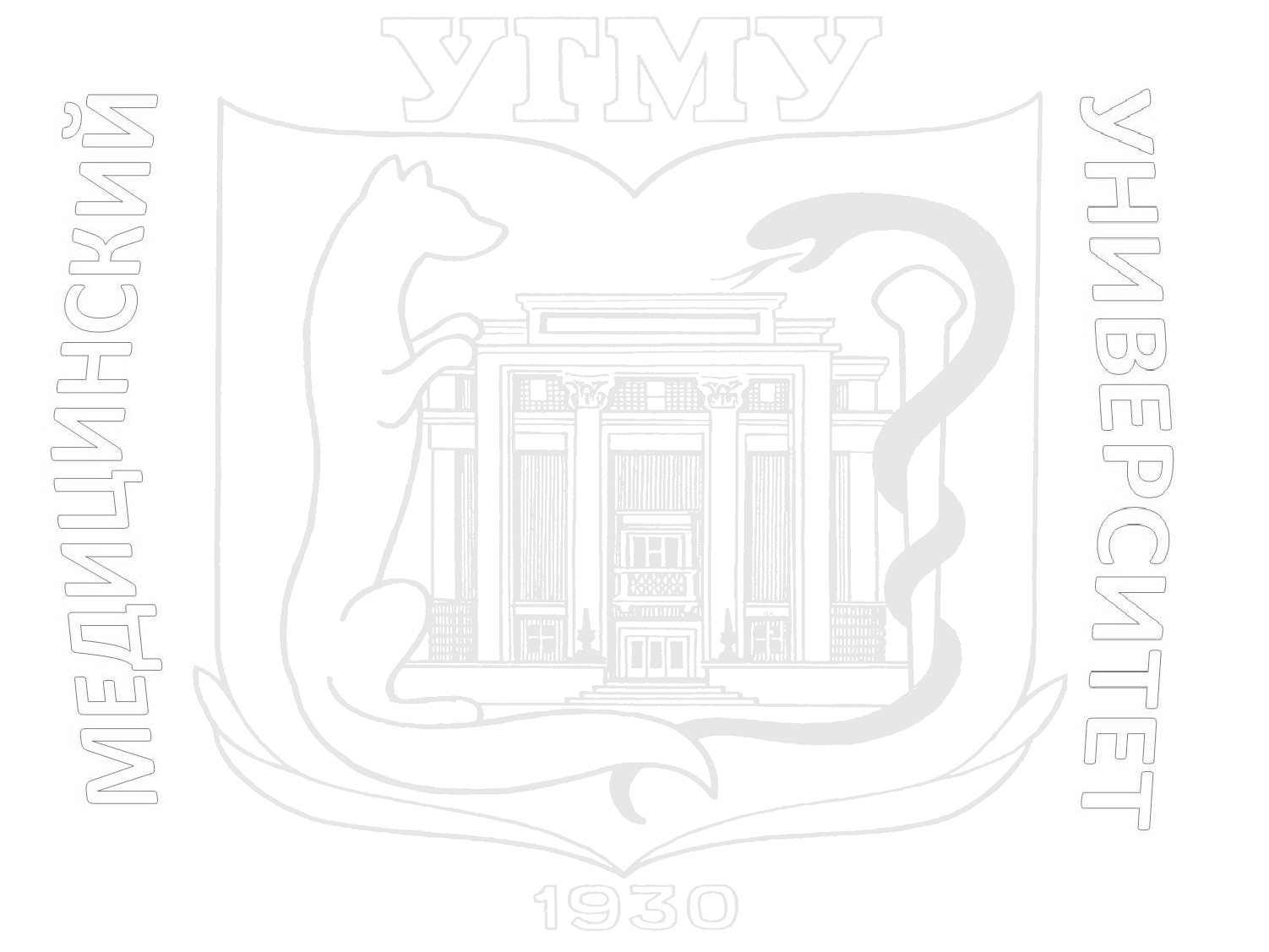 Носкова, М. В. Вопросы социальной психологии : [учебно-методическое пособие] / М. В. Носкова, Е. П. Шихова ; М-во здравоохр. РФ , ГБОУ ВПО УГМА. - Екатеринбург : [УГМА], 2013. - 154 с.
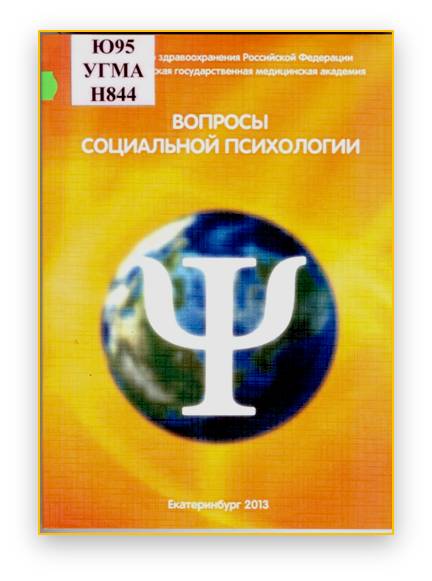 В пособии представлен теоретический материал в виде мини-лекций. Изложенный материал касается актуальных вопросов социальной психологии, таких как межличностные отношения, коммуникативные процессы, коммуникативная компетентность, лидерство, сплоченность, ошибки в межличностном общении, а также психологические феномены социальных групп и социализации личности.
Пособие предназначено для студентов медицинского вуза.
Ю95(УГМА)
Н844
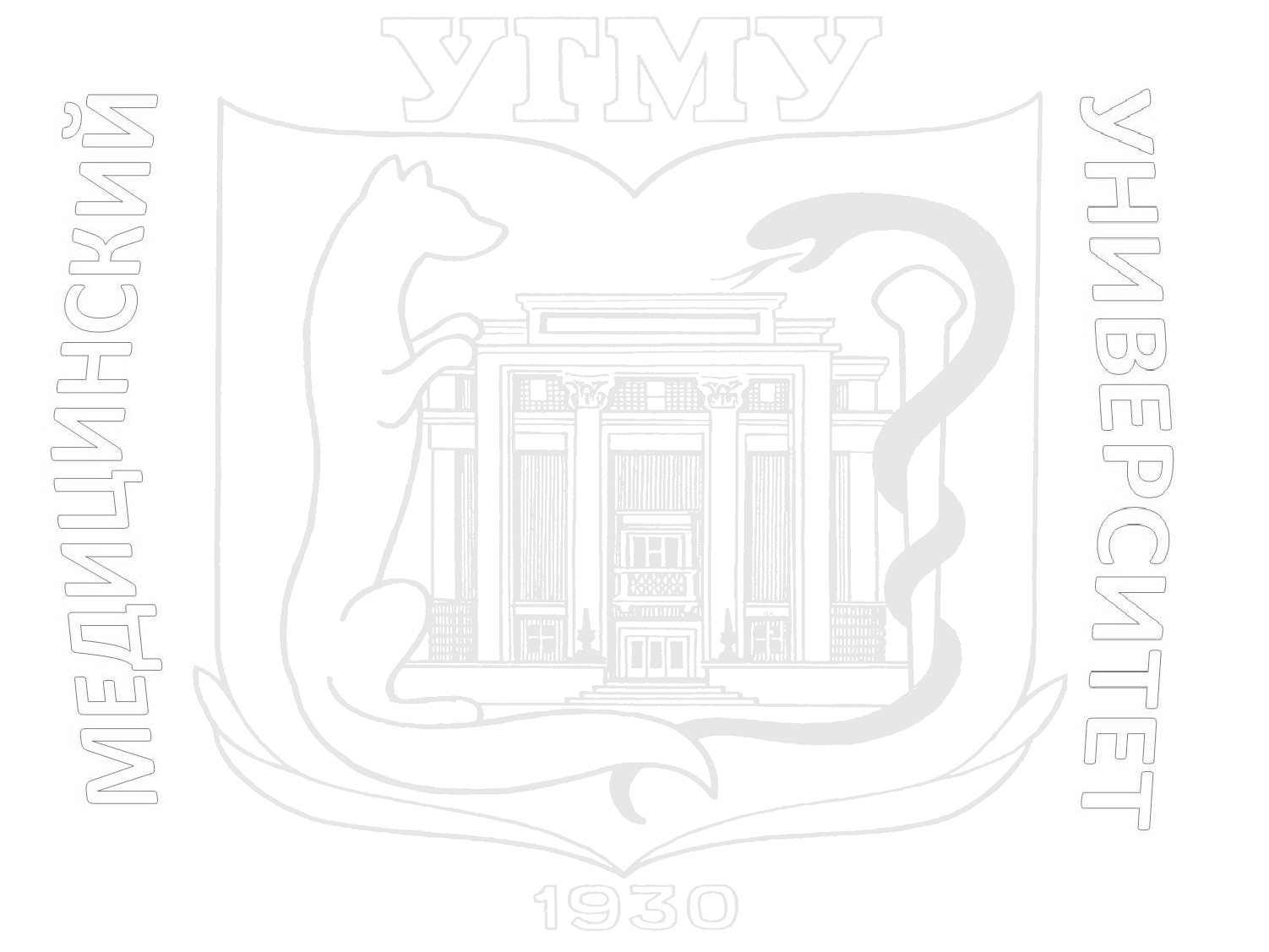 Носкова, М. В. Психология родительско-детских отношений в неполной отцовской семье  / М. В. Носкова ; Министерство здравоохранения РФ ГБОУ ВПО УГМА. - Екатеринбург, 2013. - 158 с. : ил.
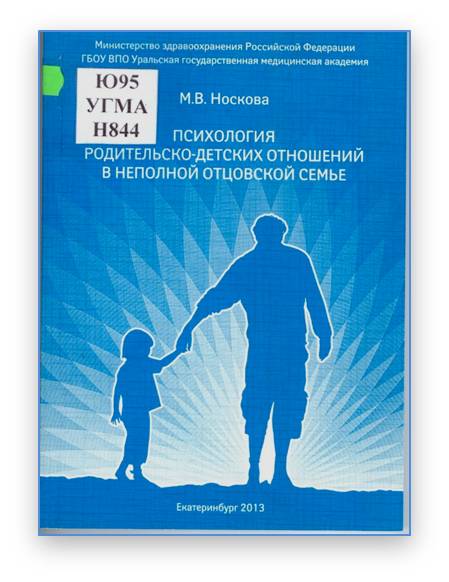 В монографии раскрываются основные проблемы и родительско-детские отношения в неполной отцовской семье. Особое внимание уделено анализу роли отца в современной семье с точки зрения отечественных и зарубежных ученых. Представлены результаты социально-психологического исследования родительско-детских отношений в разных типах семей, а именно полных, неполных материнских и неполных отцовских семьях.
Предназначена для практических психологов, социальных работников, студентов, аспирантов, специалистов здравоохранения, работающими с неполными семьями.
616-053.2(УГМУ)
О-792
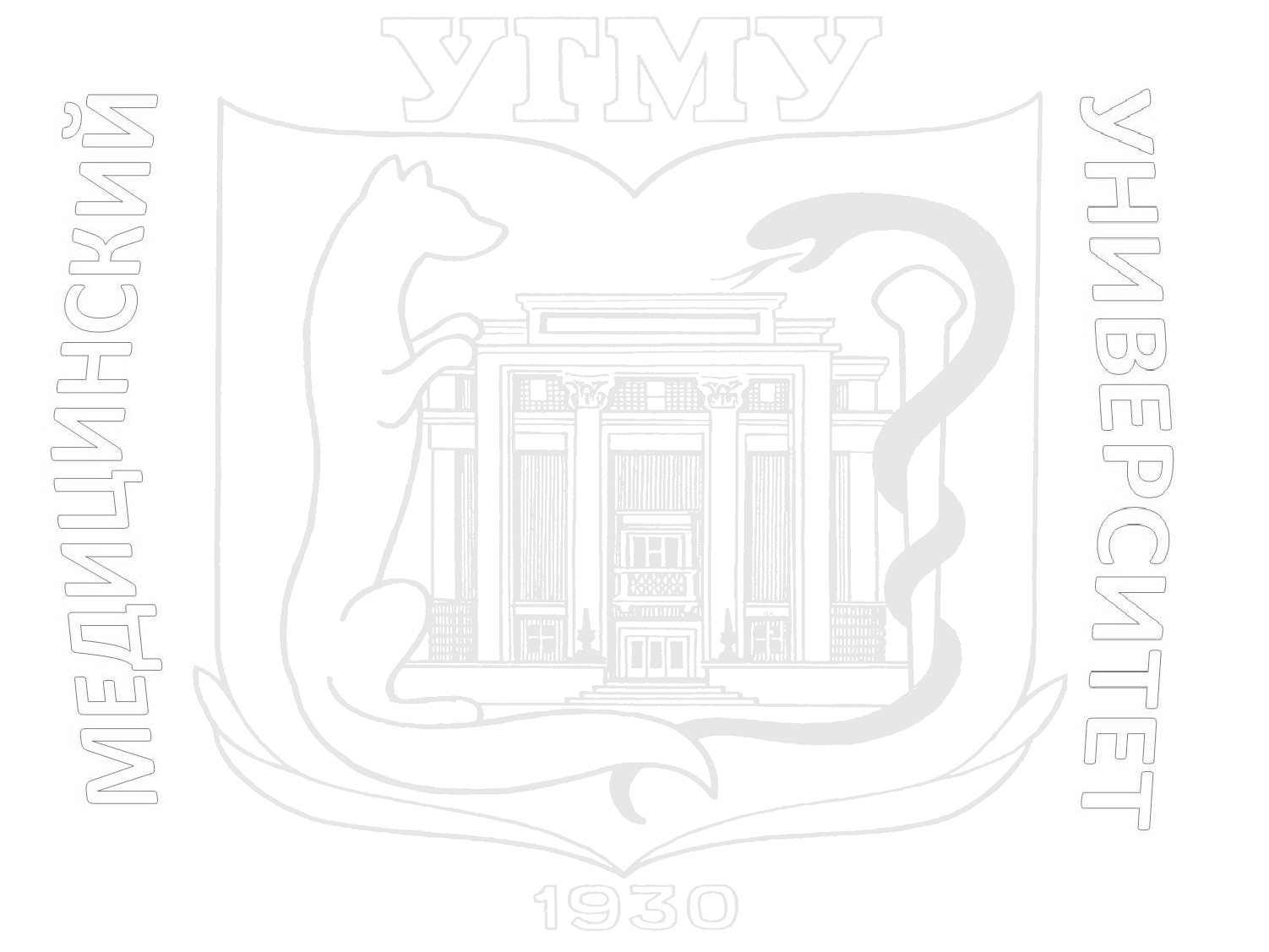 Острые вирусные гепатиты у детей: эпидемиология, клинико-лабораторная диагностика, лечение, профилактика : пособие для врачей / Министерство здравоохр. РФ ГБОУ ВПО УГМА, Центр гигиены и эпидемиологии Свердл. обл. ; сост.: Р. А. Ушакова, О. П. Ковтун, В. В. Романенко. - Екатеринбург, 2013. - 55 с. : ил.
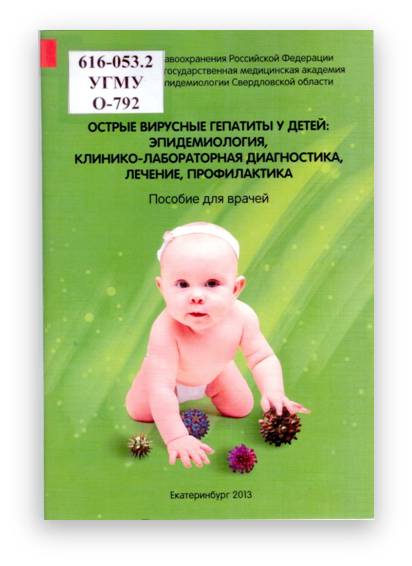 В пособии изложены актуальные вопросы эпидемиологии вирусных гепатитов, приведена современная этиологическая и клиническая классификация, описываются ведущие синдромы поражения печени. Представлены особенности течения и диагностики гепатитов у детей, рожденных в группе риска перинатального инфицирования вирусами В и С. Излагается современная схема лечения больных острыми гепатитами с различными формами тяжести, предложены особенности этиотропной терапии при вирусном гепатите С, затяжном течении гепатита А и В. Дан обзор современных вакцин рекомендованных для профилактики гепатита А и В.
Пособие предназначено для подготовки педиатров, инфекционистов, гастроэнтерологов, ординаторов в системе послевузовского образования.
617.7(УГМА)
О-917
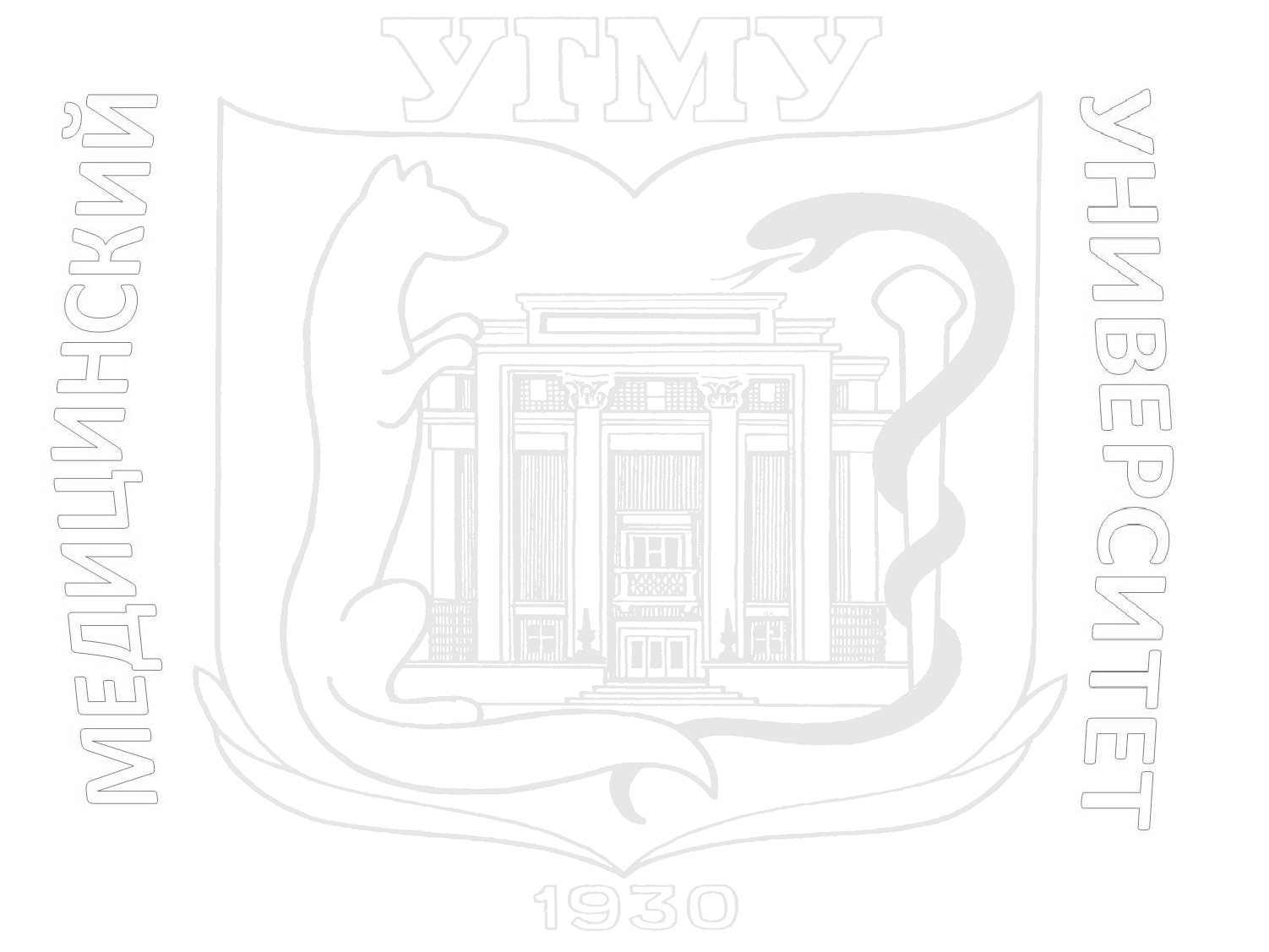 Офтальмология : методические указания к практическим занятиям для студентов лечебно-профилактического факультета / Министерство здравоохр. РФ ГБОУ ВПО УГМА ; отв.ред. С. А. Коротких. - Екатеринбург, 2013. - 109 с.
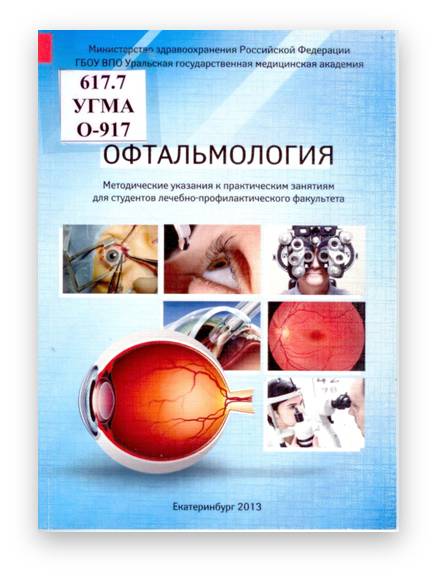 Использование студентами в процессе обучения данных методических указаний должно способствовать  
повышению качества освоения дисциплины и, следовательно, более успешной сдаче зачетов и курсового экзамена.
Рекомендовано для студентов лечебно-профилактического факультета.
614.88(УГМА)
П261
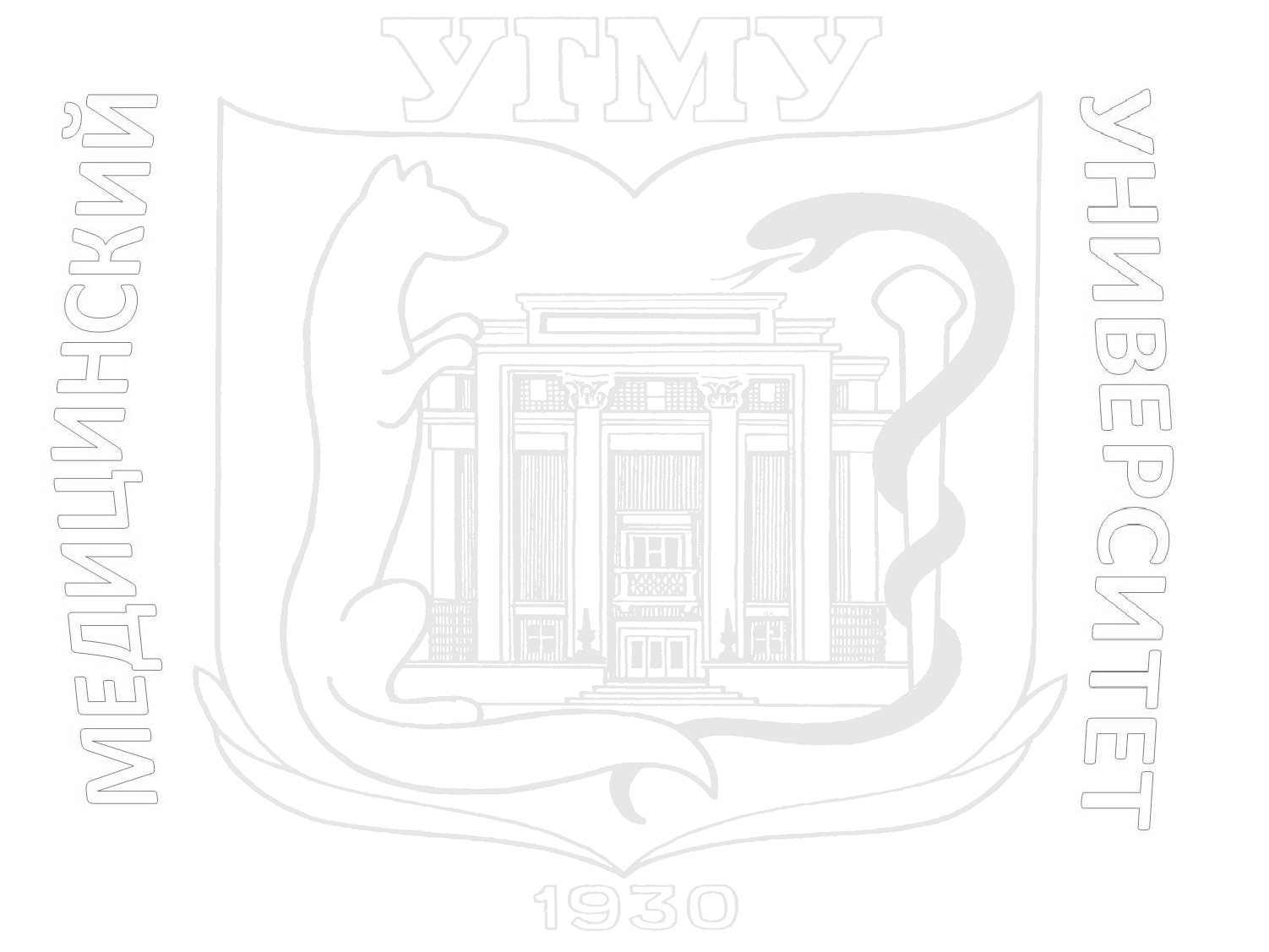 Первая доврачебная помощь : учебно-методическое пособие / Министерство здравоохранения РФ ГБОУ ВПО УГМА ; [отв.ред. О. М. Хромцова ; сост. Трошунин А. В. [и др.]. - Екатеринбург, 2013. - 256 с. : ил.
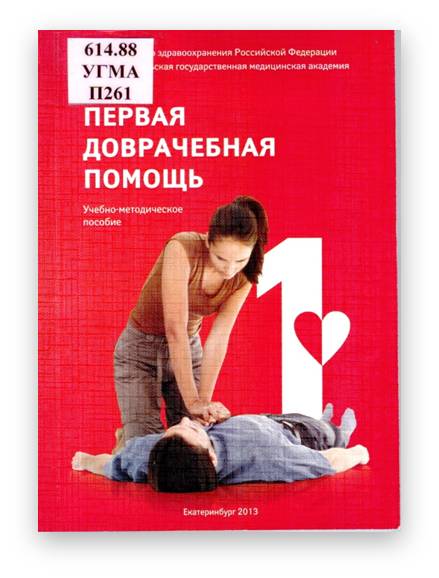 Учебное пособие составлено в соответствии с требованиями Федерального Государственного образовательного стандарта высшего профессионального образования к уровню подготовки выпускника по специальности 060301 - «Фармация», квалификация «специалист» по первой доврачебной помощи и представлено для самостоятельной подготовки к практическим занятиям.
Ч4(УГМА)
П522
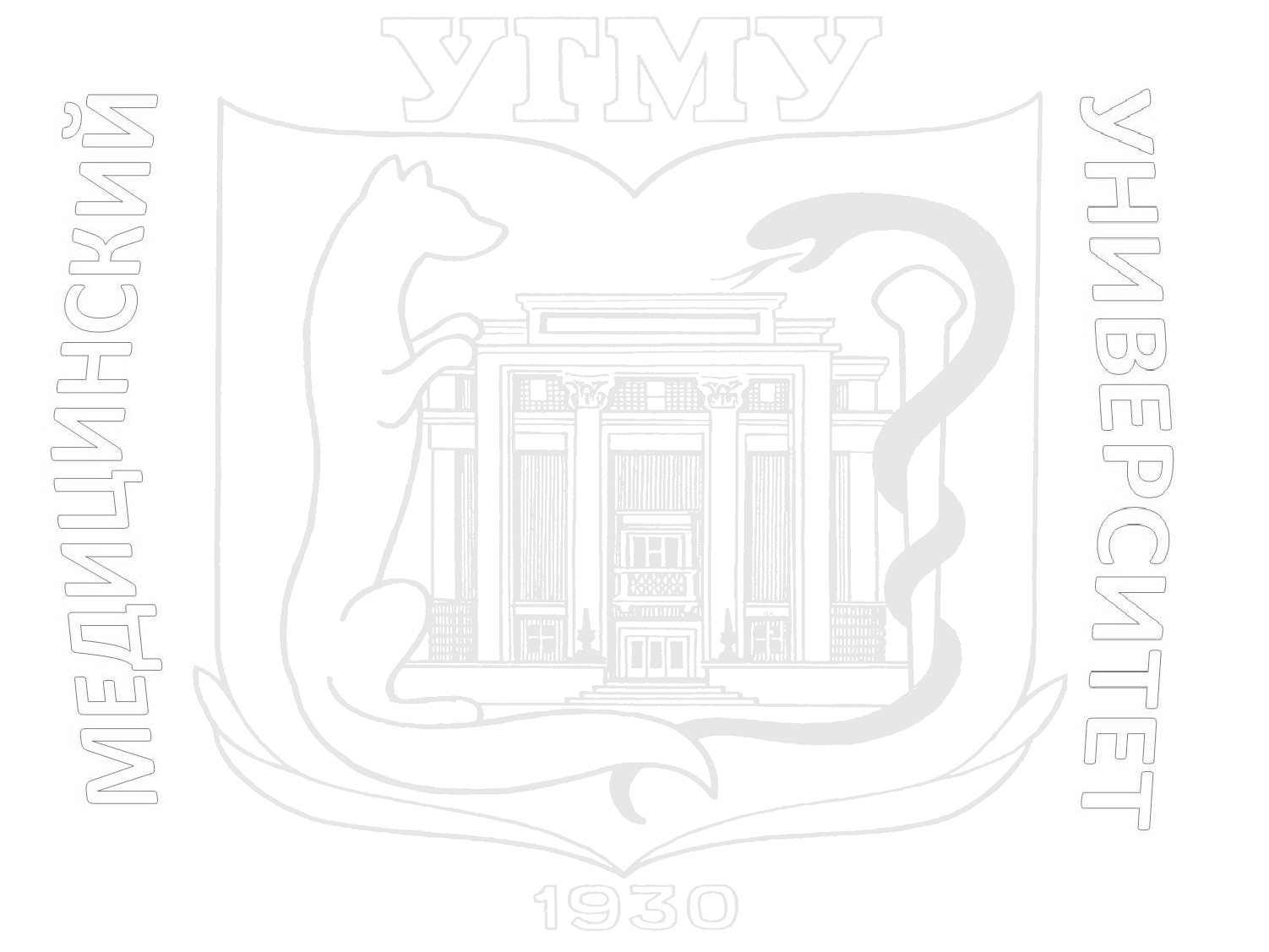 Положение об основной образовательной программе высшего профессионального образования : сборник регламентирующих материалов вуза / Министерство здравоохранения РФ ГБОУ ВПО УГМА ; [отв. ред. Н. С. Давыдова ; сост.: Н. Л. Шкиндер, Л. В. Русяева]. - Екатеринбург, 2013. - 139 с.
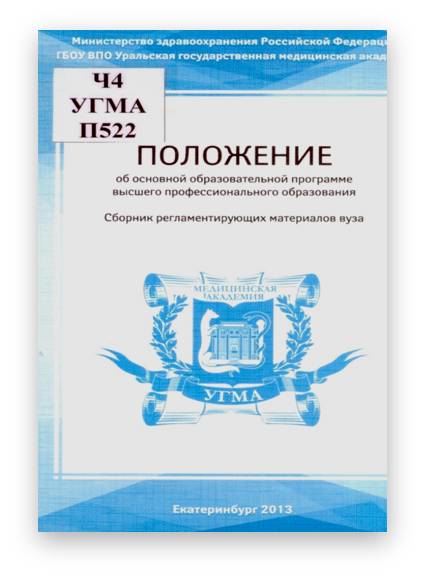 В сборнике представлены документы и материалы, регламентирующие разработку основных образовательных программ в вузе, методические рекомендации по созданию методического обеспечения учебного процесса на основе ФГОС ВПО.
Предназначен преподавателям вуза, а также  слушателям, осваивающим программы дополнительного образования по направлению «Педагогика высшей школы».
616-053.2(УГМА)
П801
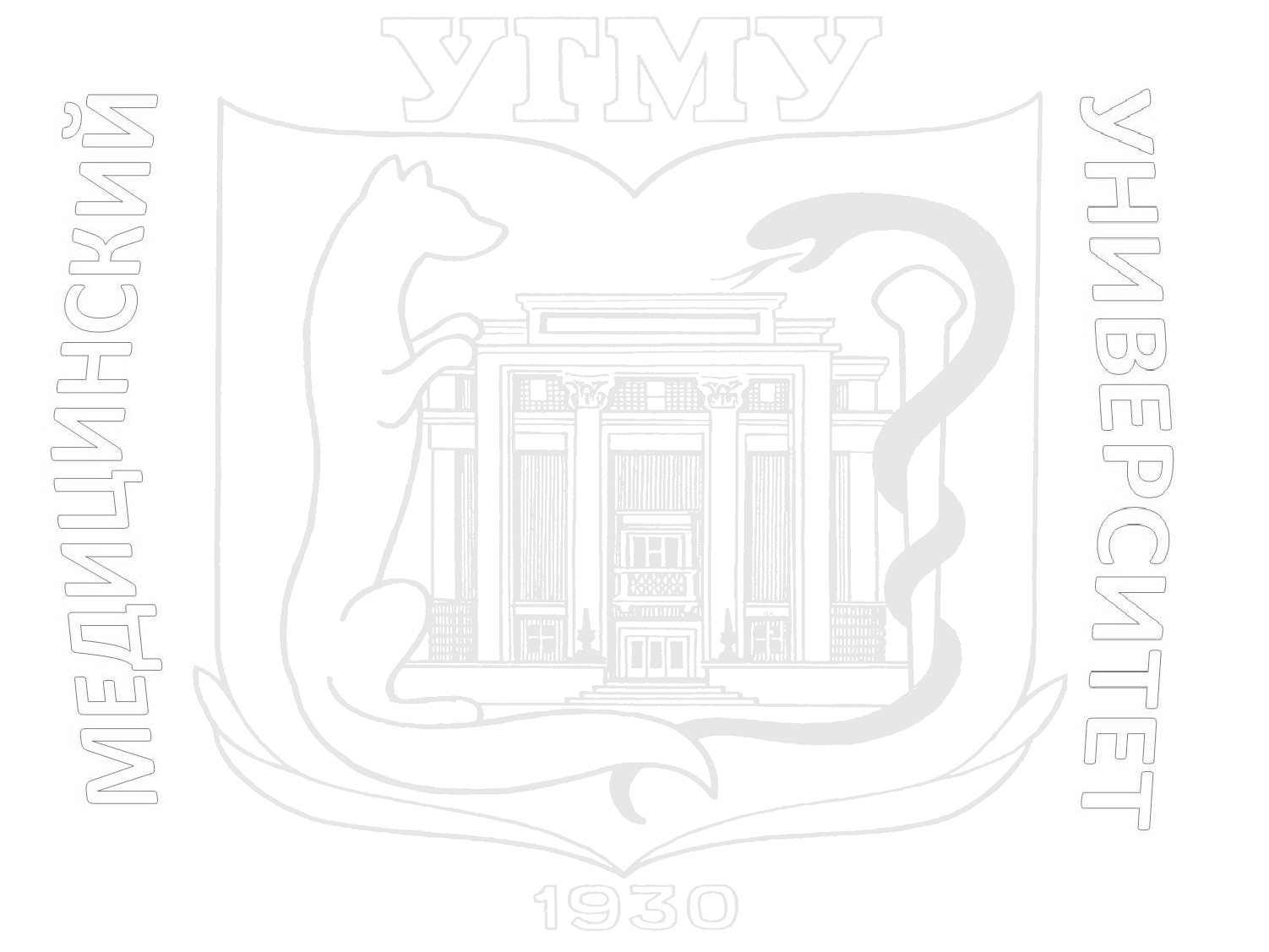 Производственная практика "Помощник врача скорой и неотложной медицинской помощи" : учебно-методическое пособие для студентов V курса педиатрического факультета / Министерство здравоохр. РФ ГБОУ ВПО УГМА ; [отв. ред. И. В. Вахлова]. - 4-е изд., перераб. . - Екатеринбург, 2013. - 232 с.
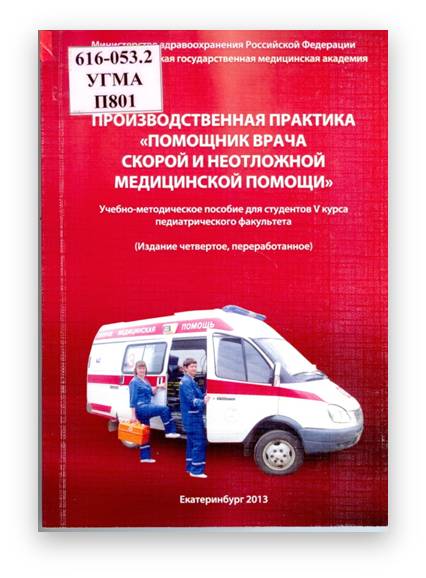 В учебно-методическом пособии изложены основные сведения, необходимые для успешного освоения студентами программы производственной практики «Помощник врача скорой и неотложной медицинской помощи»
 В пособии изложены основные подходы к оказанию неотложной медицинской помощи ребенку на догоспитальном этапе при острых заболеваниях и ургентных состояниях, включая правила транспортировки. 
Предназначено для студентов V курса педиатрического факультета.
61(091)(УГМУ)
П841
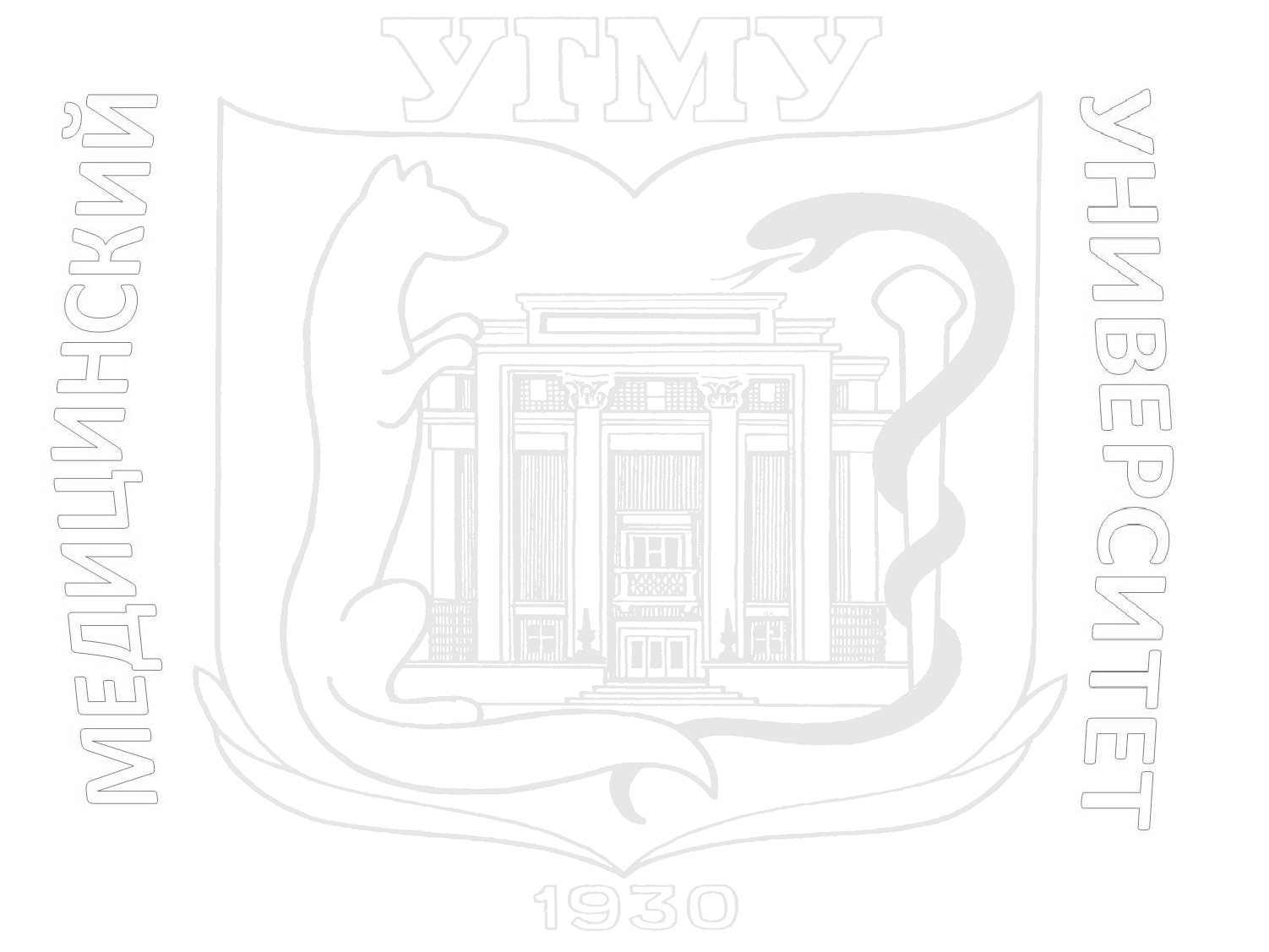 Профессор Фомин Виталий Васильевич : библиографический указатель литературы / ГБОУ ВПО УГМУ, Научная медицинская библиотека им. профессора В.Н. Климова ; [ред. Н. Г. Семенова ; сост. Н. А. Мохова] . - Екатеринбург, 2013. - 32 с. - (Видные деятели медицины УГМУ)
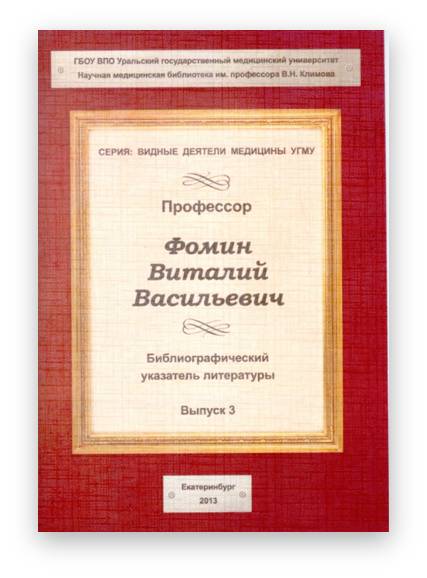 В данное библиографическое издание включен перечень монографий, методических работ, статей из научных медицинских журналов и сборников научных работ профессора В. В. Фомина, а также список литературы о нем.
615.1(УГМА)
Р457
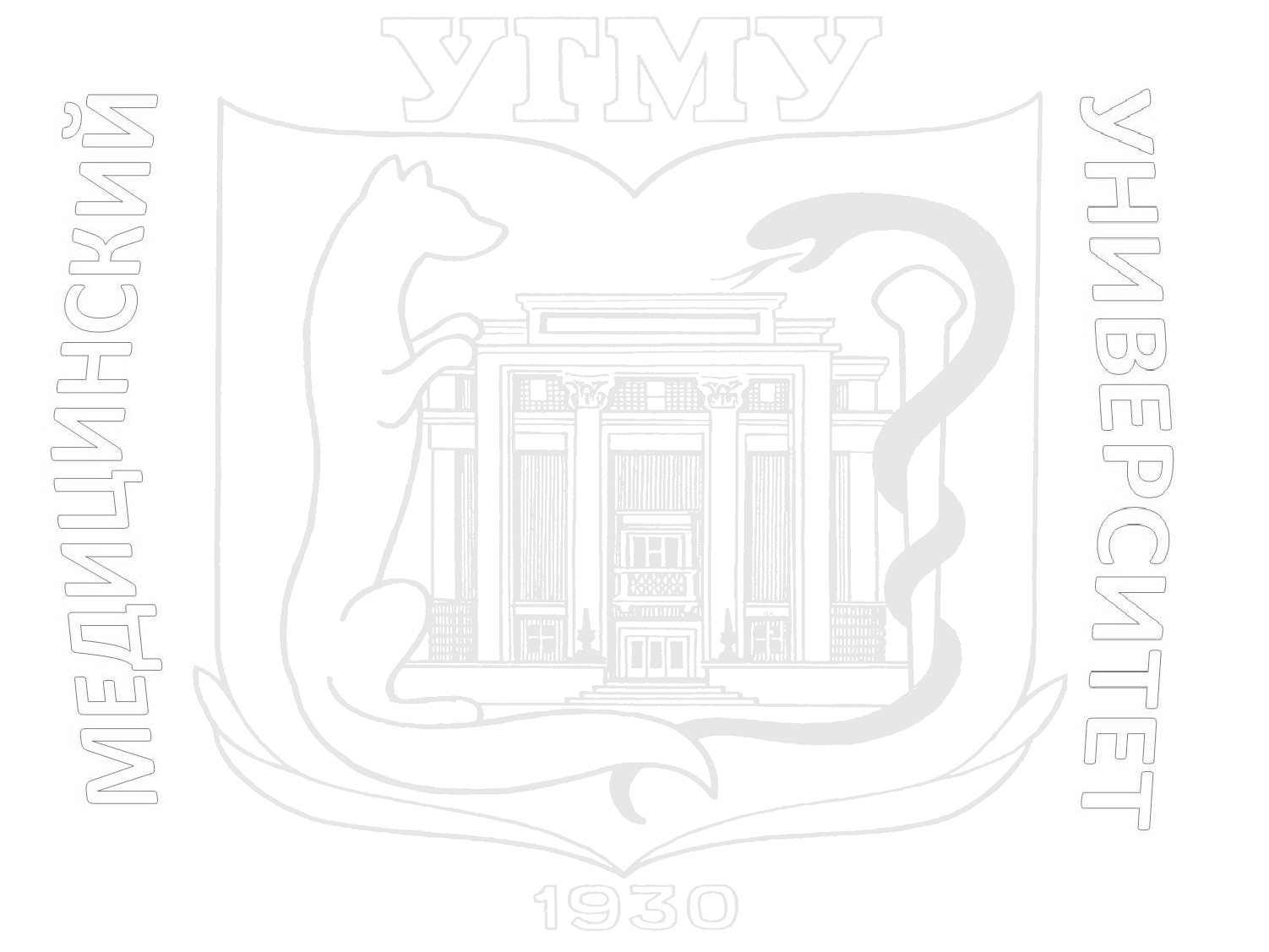 Рефрактометрия в фармацевтическом анализе : учебно-методическое пособие по фармацевтической химии / Министерство здравоохр. РФ ГБОУ ВПО УГМА ; [отв. ред. А. Ю. Петров]. - Екатеринбург, 2013. - 52 с. : ил.
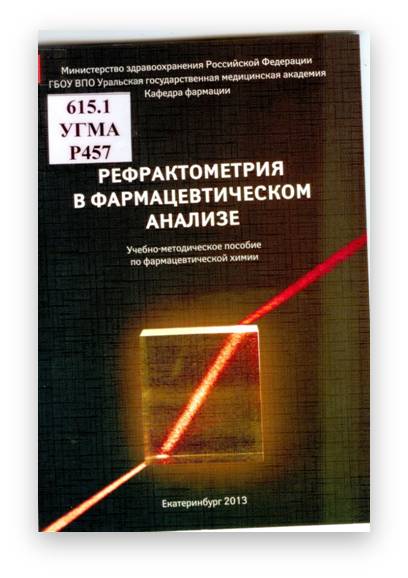 Учебно-методическое пособие предназначено для подготовки к практическим навыкам и умениям по фармацевтической химии студентов и слушателей очного и заочного отделений фармацевтического факультета.
616.31(УГМУ)
Р718
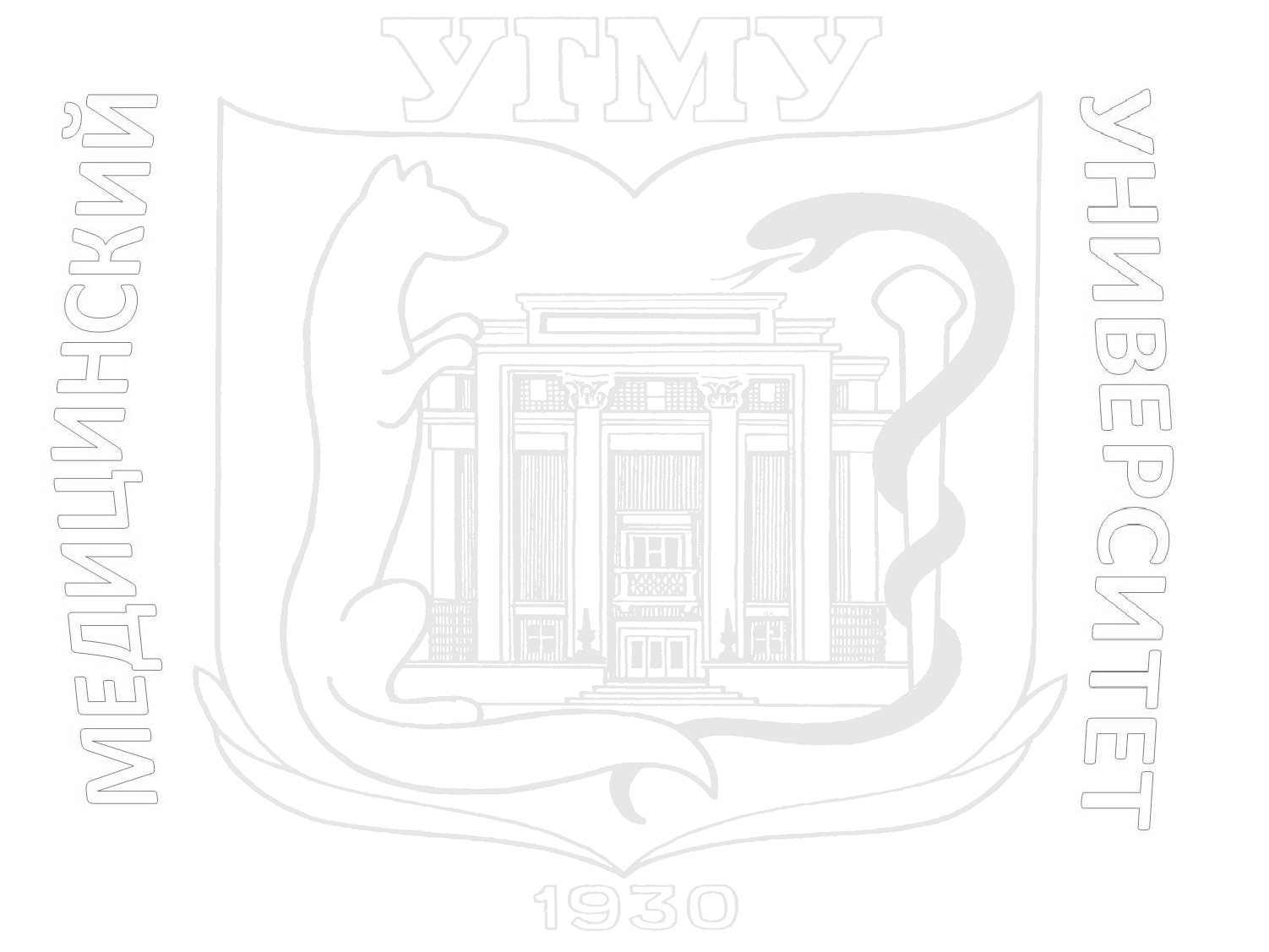 Ронь, Г. И. Гиперестезия зубов : учебно-методическое пособие для студентов медицинских вузов / Г. И. Ронь, Ю. А. Агафонов, А. Н. Козьменко ; Министерство здравоохранения РФ , ГБОУ ВПО УГМА. - Екатеринбург, 2013. - 48 с. : ил.
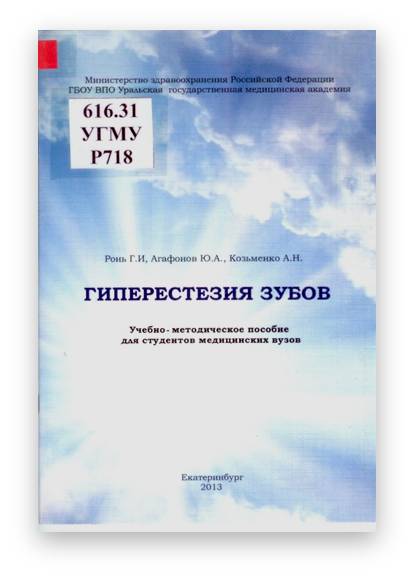 Книга предназначена в качестве учебно-методического пособия для студентов медицинских вузов, осваивающих ООП ВПО 060201. 65 – Стоматология.
616.1(УГМА)
С324
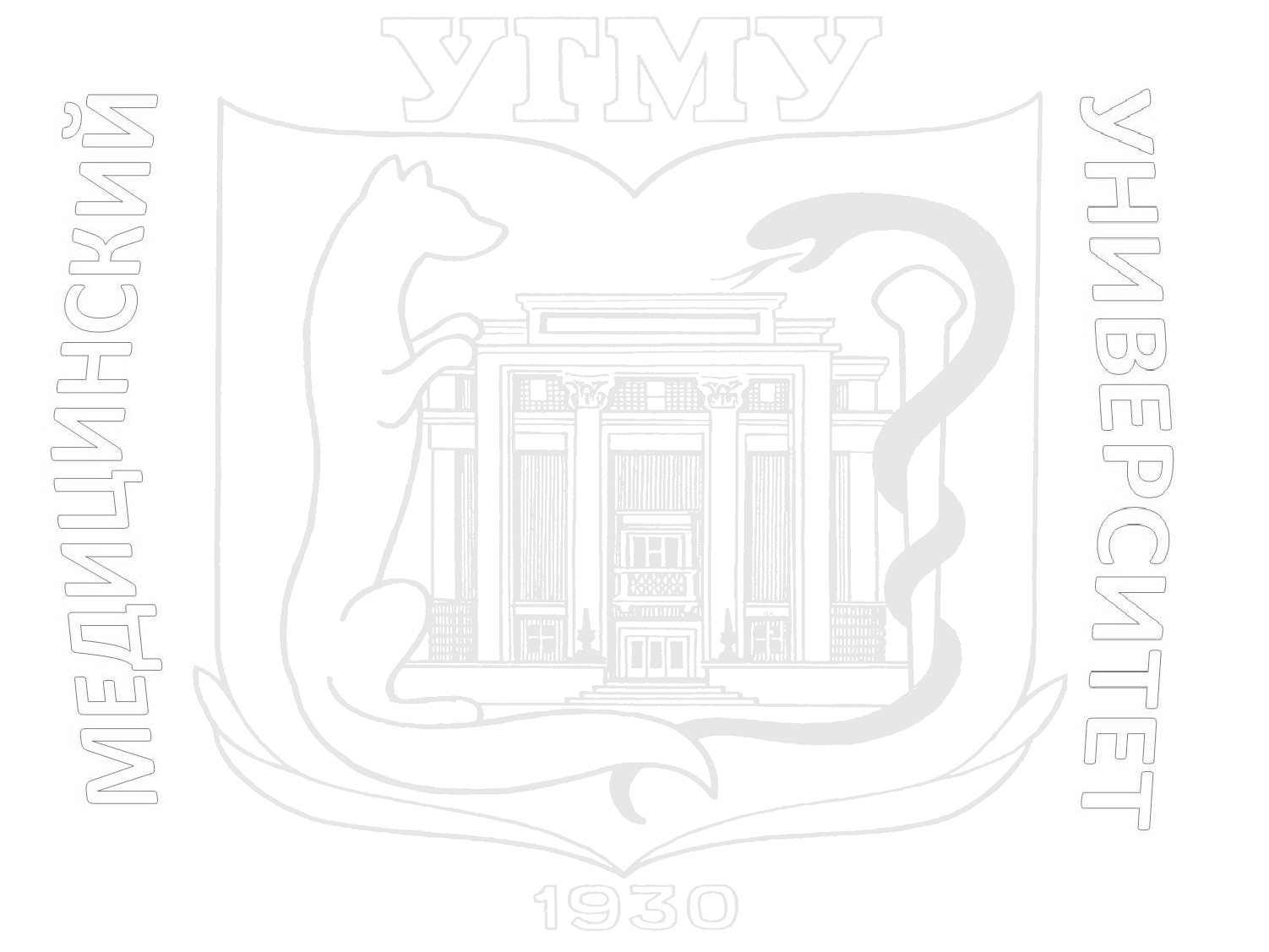 Сердечно-легочная реанимация на догоспитальном этапе : учебно-методическое пособие / М-во здравоохр. РФ ГБОУ ВПО УГМА, Кафедра скорой мед. помощи, Управление здравоохр. Администрации г. Екатеринбурга, МБУ "Станция скорой мед. помощи им. В.Ф. Капиноса" ; М-во здравоохр. РФ ГБОУ ВПО УГМА, Кафедра скорой мед. помощи, Управление здравоохр. Администрации г. Екатеринбурга, МБУ "Станция скорой мед. помощи им. В.Ф. Капиноса". - Екатеринбург : [УГМА], 2013. - 32 с. : ил.
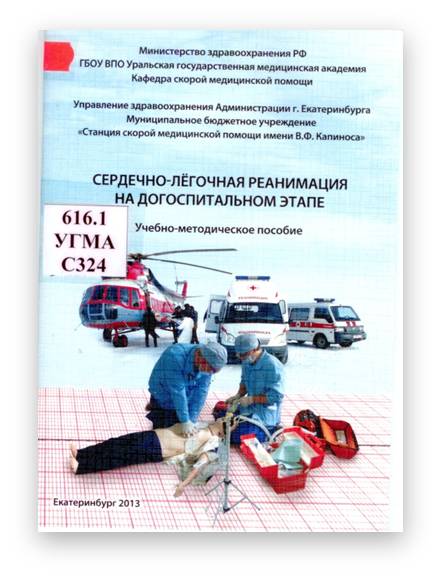 В данном пособие рассмотрены базовый и расширенный реанимационные комплексы проведения сердечно-легочной реанимации на догоспитальном этапе. 
Пособие предназначено для врачей и интернов службы скорой медицинской помощи, врачей приемных отделений, врачей общей практики.
616.1(УГМА)
Т157
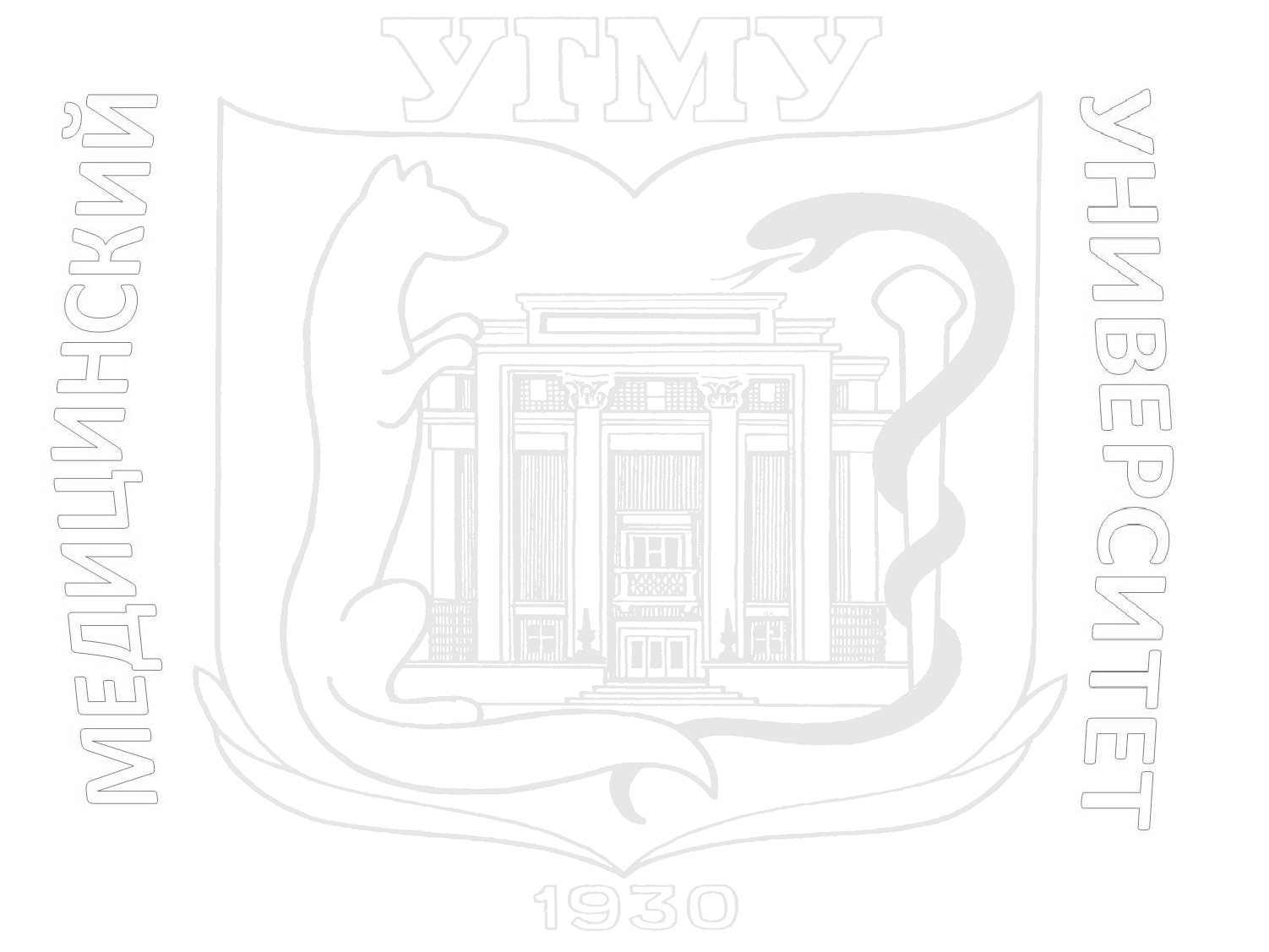 Тактика и неотложная помощь при нарушениях сердечного ритма и проводимости на догоспитальном этапе : учебно-методическое пособие / М-во здравоохр. РФ ГБОУ ВПО УГМА, Кафедра скорой мед. помощи, Управление здравоохр. Администрации г. Екатеринбурга, МБУ "Станция скорой мед. помощи им. Капиноса" ; М-во здравоохр. РФ ГБОУ ВПО УГМА, Кафедра скорой мед. помощи, Управление здравоохр. Администрации г. Екатеринбурга, МБУ "Станция скорой мед. помощи им. Капиноса". - Екатеринбург : [УГМА], 2013. - 38 с. : ил.
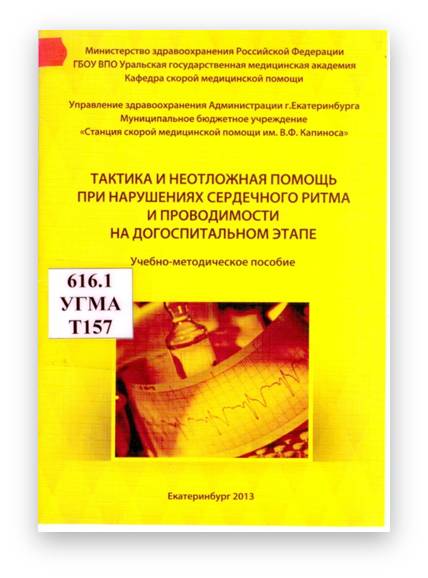 В данном учебно-методическом пособии рассмотрены основные причины, неотложная помощь и тактические действия врача при острых нарушениях сердечного ритма и проводимости на догоспитальном этапе. 
Пособие предназначено для интернов и врачей скорой медицинской помощи, амбулаторно-поликлинической службы, приемных отделений, врачей общей практики.
577(УГМА)
Т352
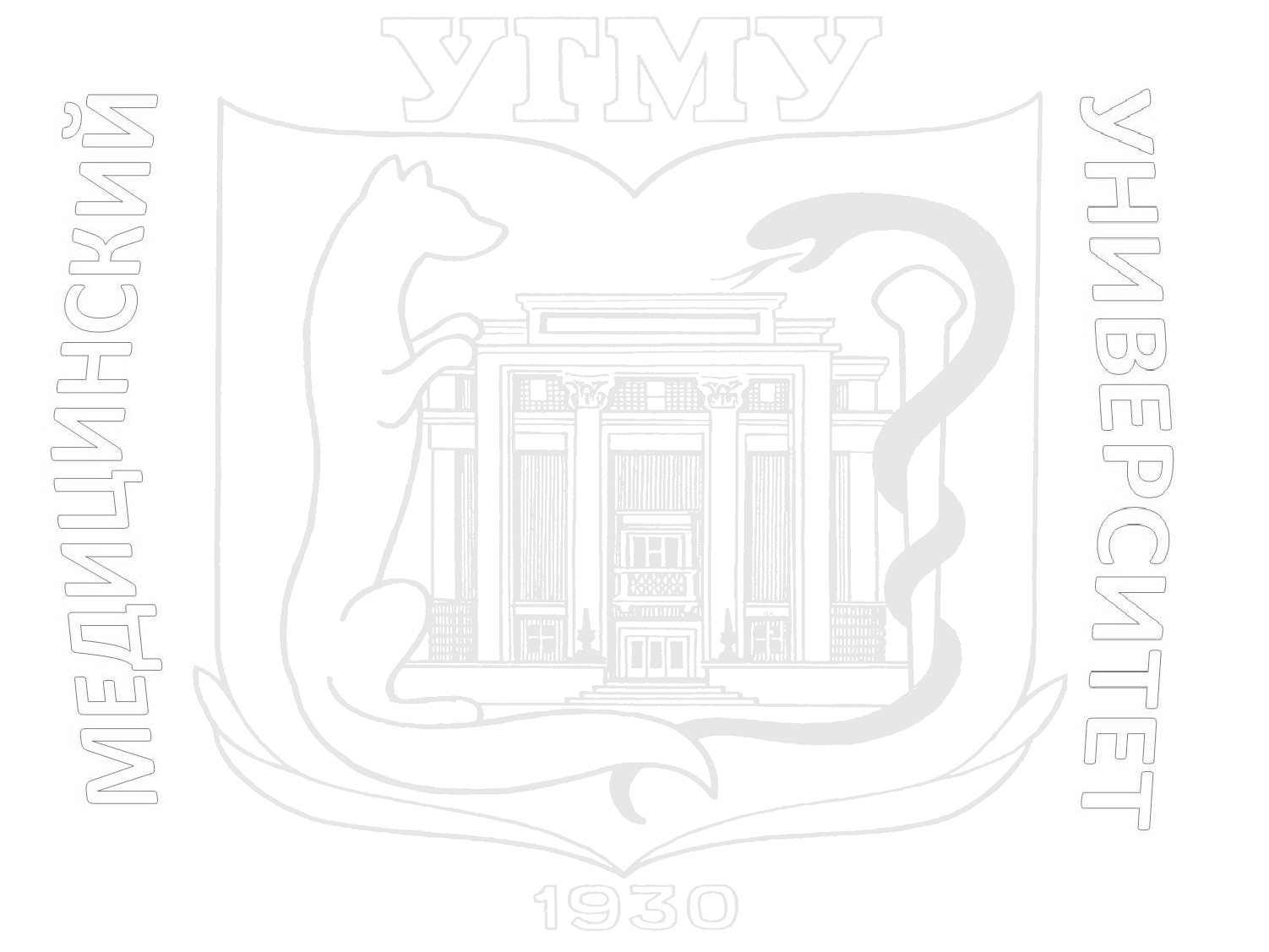 Терминологический словарь по биотехнологии : словарь / М-во здравоохр. РФ ГБОУ ВПО УГМА ; [отв. ред. Е. В. Садчикова ; сост. А. Ю. Петров [и др.]. - Еатеринбург : [УГМА], 2013. - 22 с.
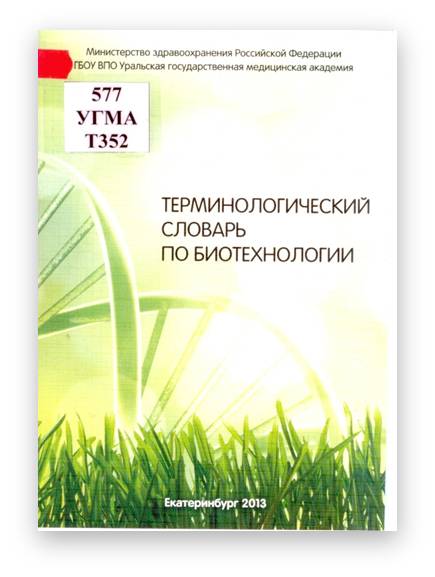 Словарь включает 211 наиболее часто встречающихся биотехнологических терминов, интерпретация которых представляет определенные трудности для провизоров. Терминологический словарь позволит облегчить изучение теоретического материала по курсу «Биотехнология».
Предназначен для студентов и преподавателей фармацевтических специальностей медицинских ВУЗов.
661.12(УГМА)
Т384
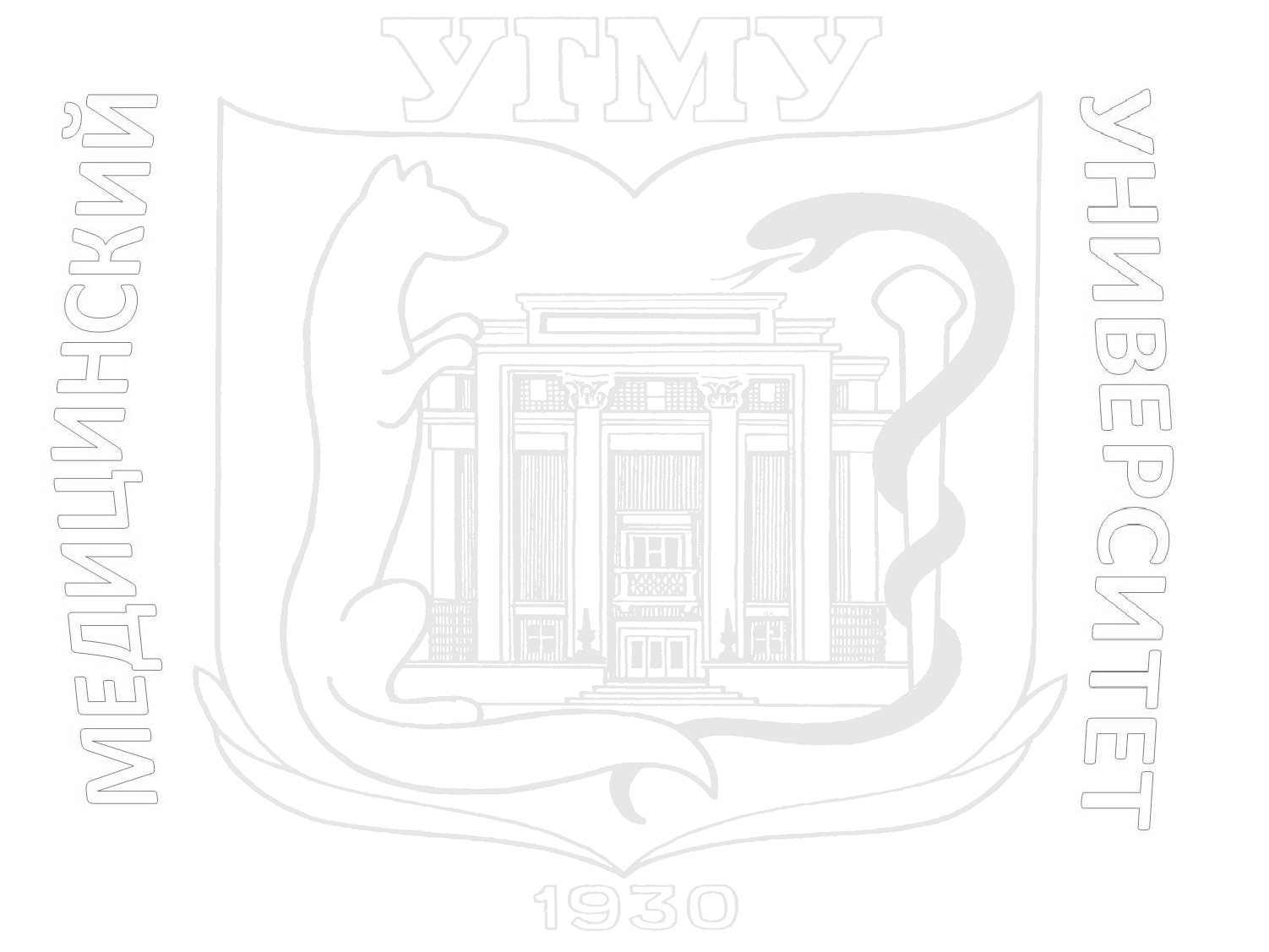 Технология таблетированных лекарственных форм : методические указания / Министерство здравоохранения РФ ГБОУ ВПО УГМА ; ред. А. Ю. Петров. - Екатеринбург, 2013. - 36 с. : ил.
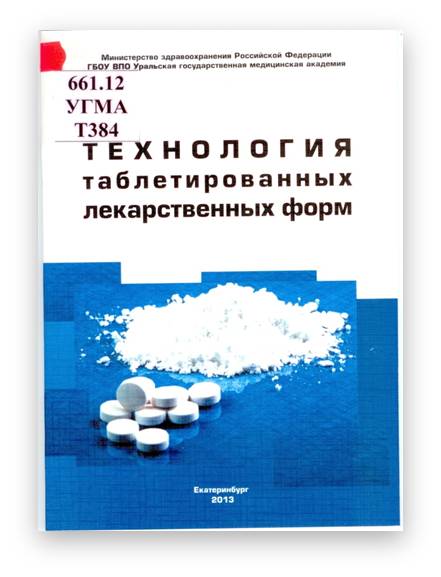 Методические указания содержат краткий информационный материал по теме занятия, а также подробное описание выполняемых в ходе практических занятий лабораторных работ.
Методические указания по технологии таблетированных лекарственных форм предназначены для студентов 5 курса фармацевтического факультета.
616.71(УГМА)
У515
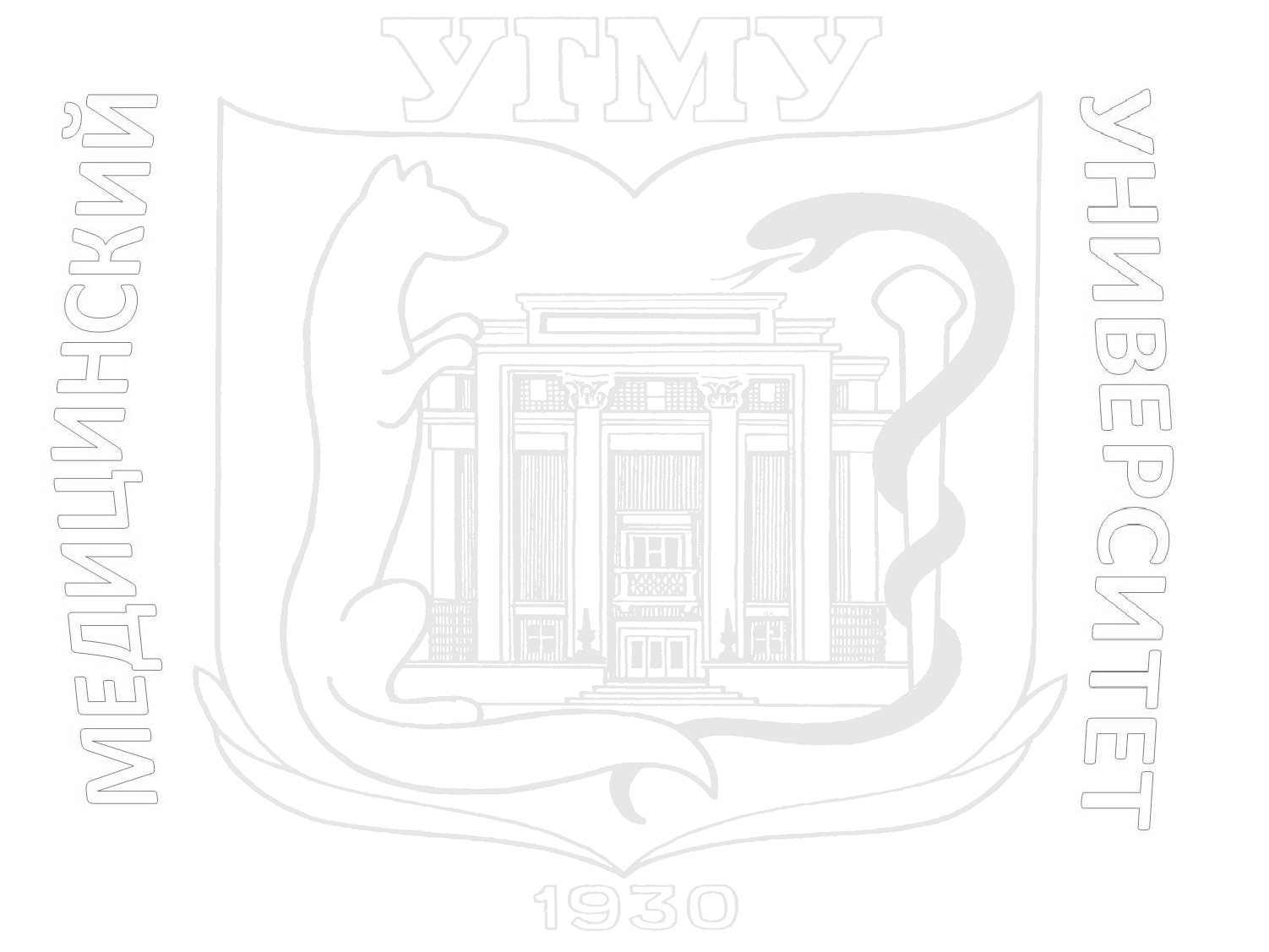 Ультразвуковое исследование и малоинвазивные вмешательства при псоас-абсцессах : учебное пособие / С. Ф. Мелях [и др.] ; Министерство здравоохр. РФ ФГБУ Уральский НИИ фтизиопульмонологии, ГБОУ ВПО УГМА. - Екатеринбург, 2013. - 64 с. : ил.
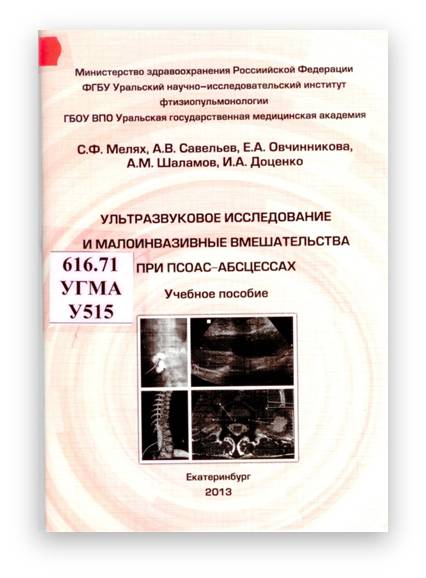 В пособии освещены вопросы ультразвуковой диагностики паравертебральных забрюшинных образований. Кратко оценены возможности лучевых исследований (рентгенографии, КТ) и МРТ в диагностике псоас-абсцессов. Обобщен собственный опыт ультразвуковой диагностики псоас-абсцессов и малоинвазивных вмешательств под ультразвуковым наведением с 2006-2012 годы. Приведены семиотические признаки других патологических процесов в поясничной области, получаемые при УЗИ исследовании, результаты их биопсий под УЗИ контролем.
614.2(УГМА)
У677
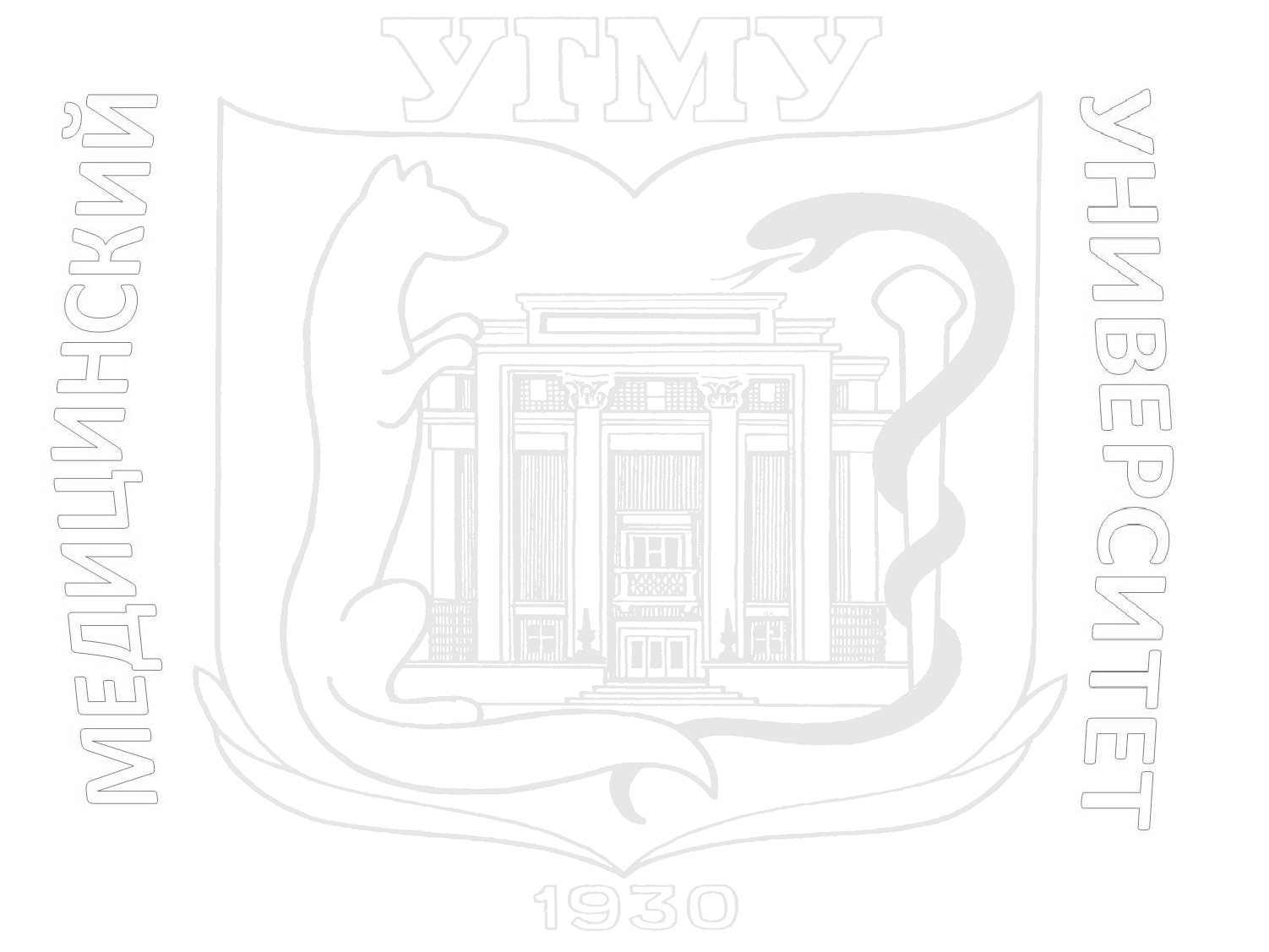 Управление качеством высшего профессионального образования в условиях внедрения ФГОС : материалы III межрегиональной конференции с международным участием : 23 января 2013 г. / М-во здравоохранения РФ ГБОУ ВПО УГМА. - Екатеринбург : [УГМА], 2013. - 460 с. : ил.
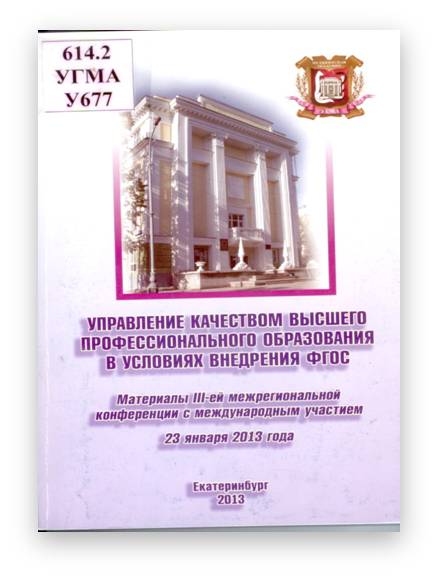 В сборнике представлены материалы по широкому кругу вопросов, отражающих актуальные проблемы не только высшего медицинского образования на современном этапе, но и высшего профессионального образования в целом.
616-053.3(УГМУ)
У932
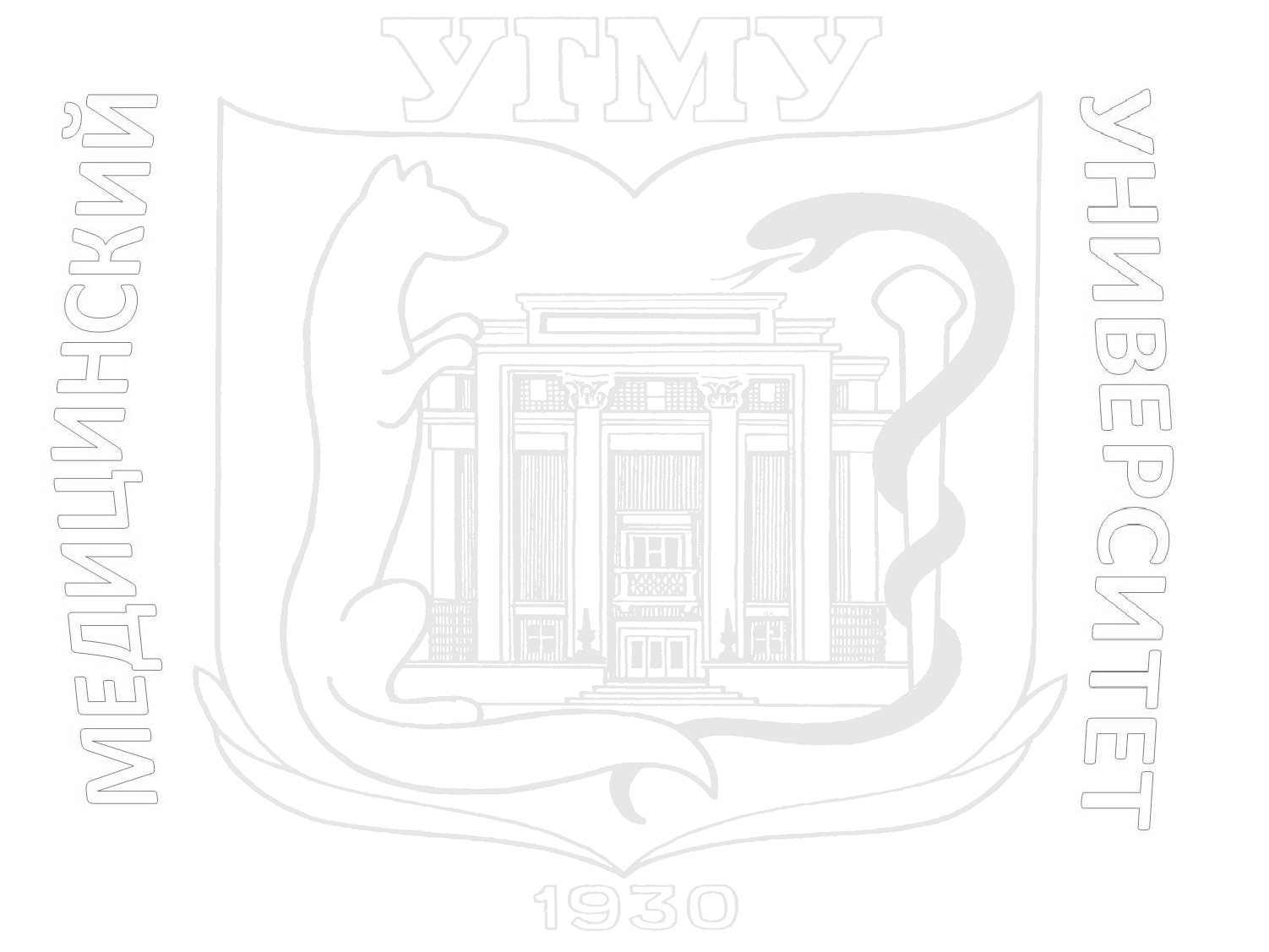 Ушакова Р. А. Синдром желтухи при TORCH-ассоциированных инфекциях у новорожденных и детей первого года жизни : пособие для врачей / Р. А. Ушакова, О. П. Ковтун ; Министерство здравоохр. РФ ГБОУ ВПО УГМА. - Екатеринбург, 2013. - 70 с. : ил.
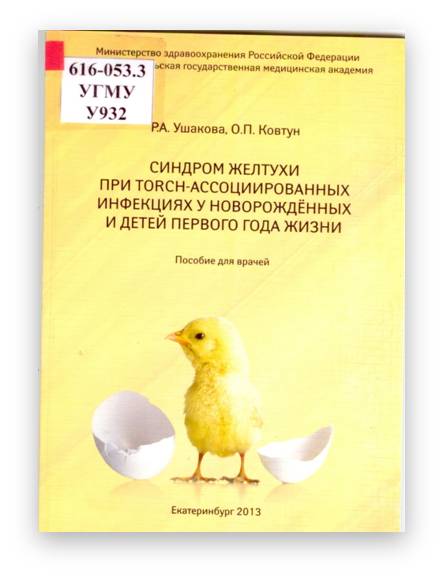 В пособии кратко изложены современные представления об эпидемиологии, этиологии, патогенезе и клинических проявлениях врожденных гепатитов В, С и TORCH-инфекций, полученные по материалам научных публикаций и собственных исследований. 
Пособие предназначено для врачей практической медицины: педиатров, неонатологов, инфекционистов, неврологов, гастроэнтерологов, для обучения клинических ординаторов, аспирантов, слушателей факультета повышения квалификации и профессиональной переподготовки.
613.7(УГМА)
Ф505
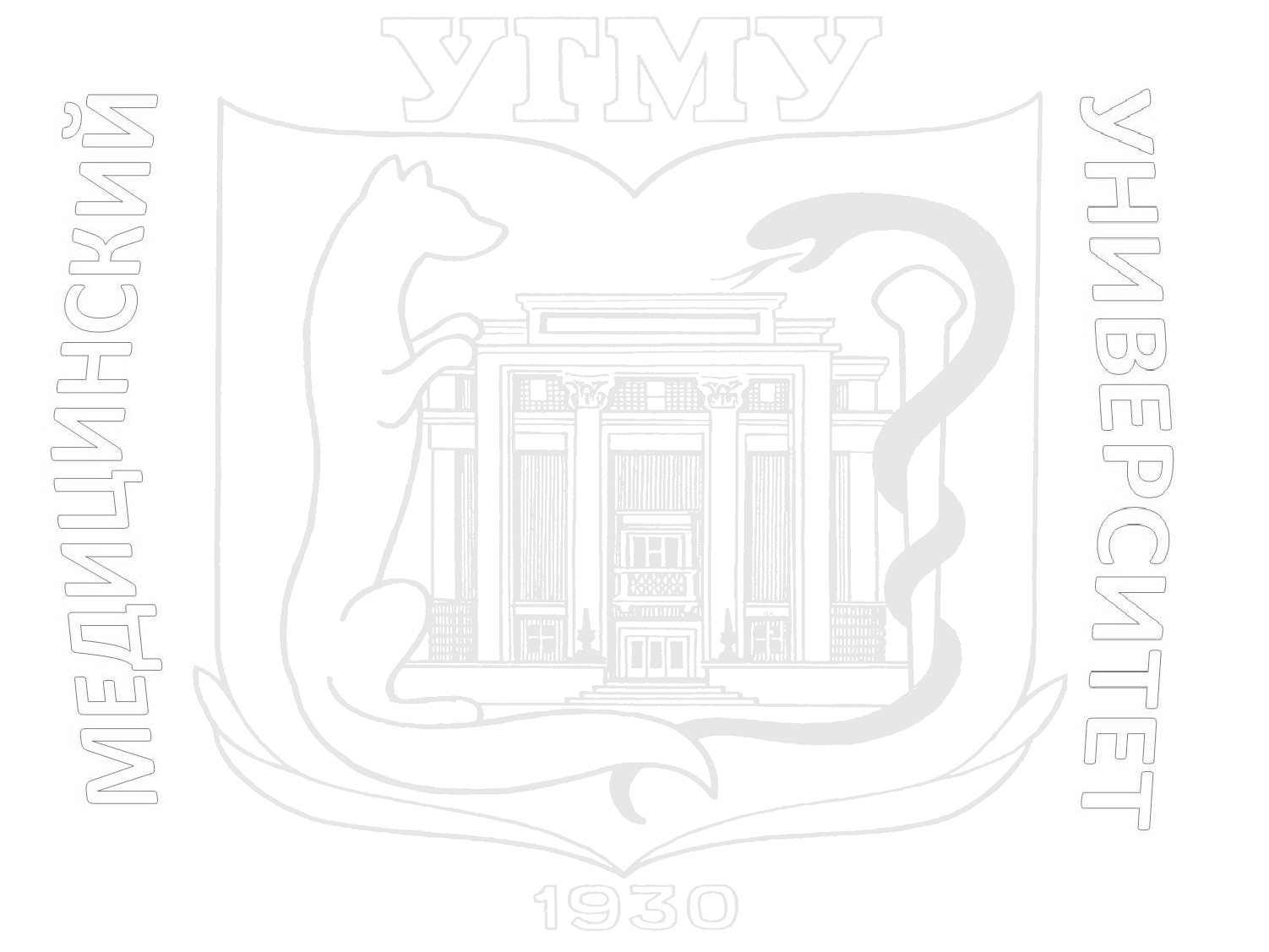 Физическая культура для студентов специальной медицинской группы : учебно-методическое пособие / Министерство здравоохранения РФ ГБОУ ВПО УГМА ; [отв. ред. Т. В. Белобородова]. - Екатеринбург, 2013. - 88 с.
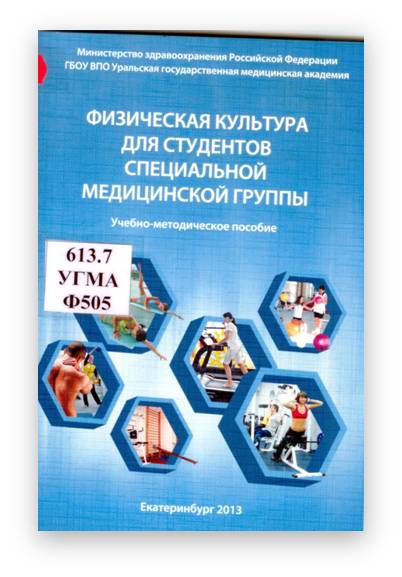 Издание содержит учебную программу для студентов СМО, методические рекомендации для преподавателей, занимающихся со студентами СМО, а также методические указания для самоподготовки студентов СМО.
616-053.2(УГМА)
Ш138
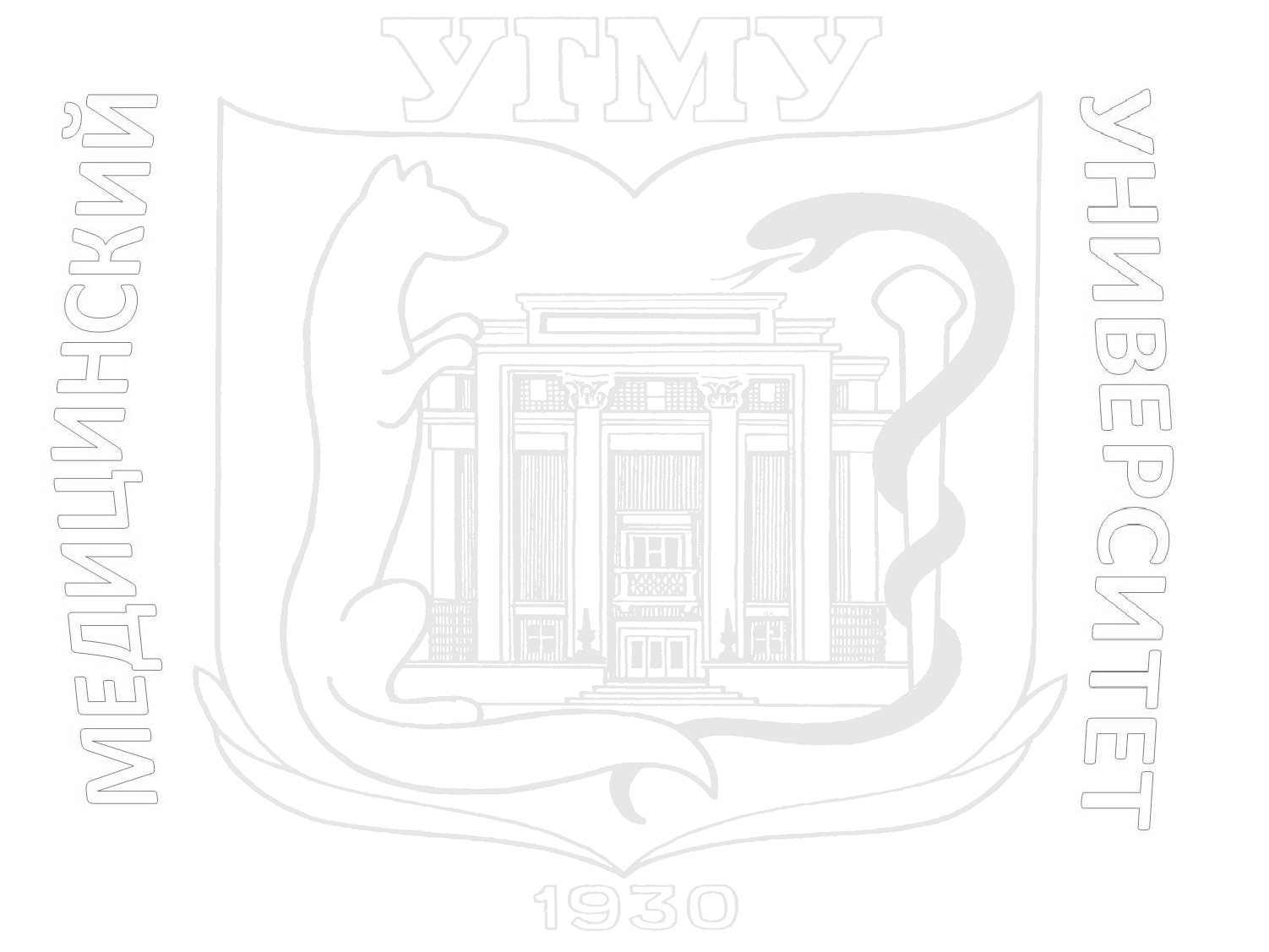 Шабунина-Басок Н. Р. Действия врача-педиатра в случае смерти пациента в стационаре : учебно-методическое пособие / Н. Р. Шабунина-Басок ; М-во здравоохр. РФ ГБОУ ВПО УГМА. - Екатеринбург : [УГМА], 2013. - 31 с.
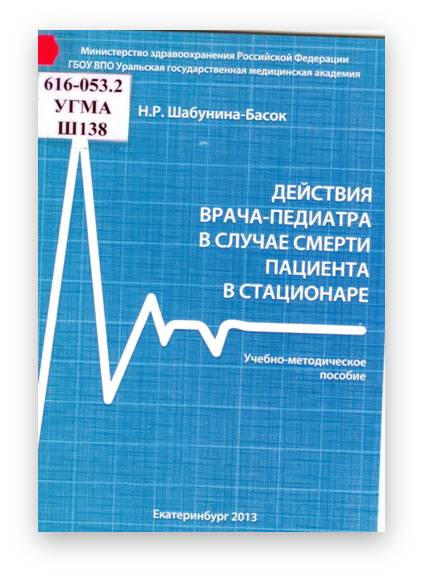 В учебном пособии рассмотрены алгоритмы действий врача-педиатра в связи со смертью пациента, принципы формулирования диагноза, правила оформления медицинского свидетельства о смерти в перинатальном и детском возрасте. 
Пособие предназначено для самоподготовки студентов по разделу «Клиническая патологическая анатомия» в части действия врача в связи со смертью пациента в стационаре.
Ю95(УГМА)
Ш653
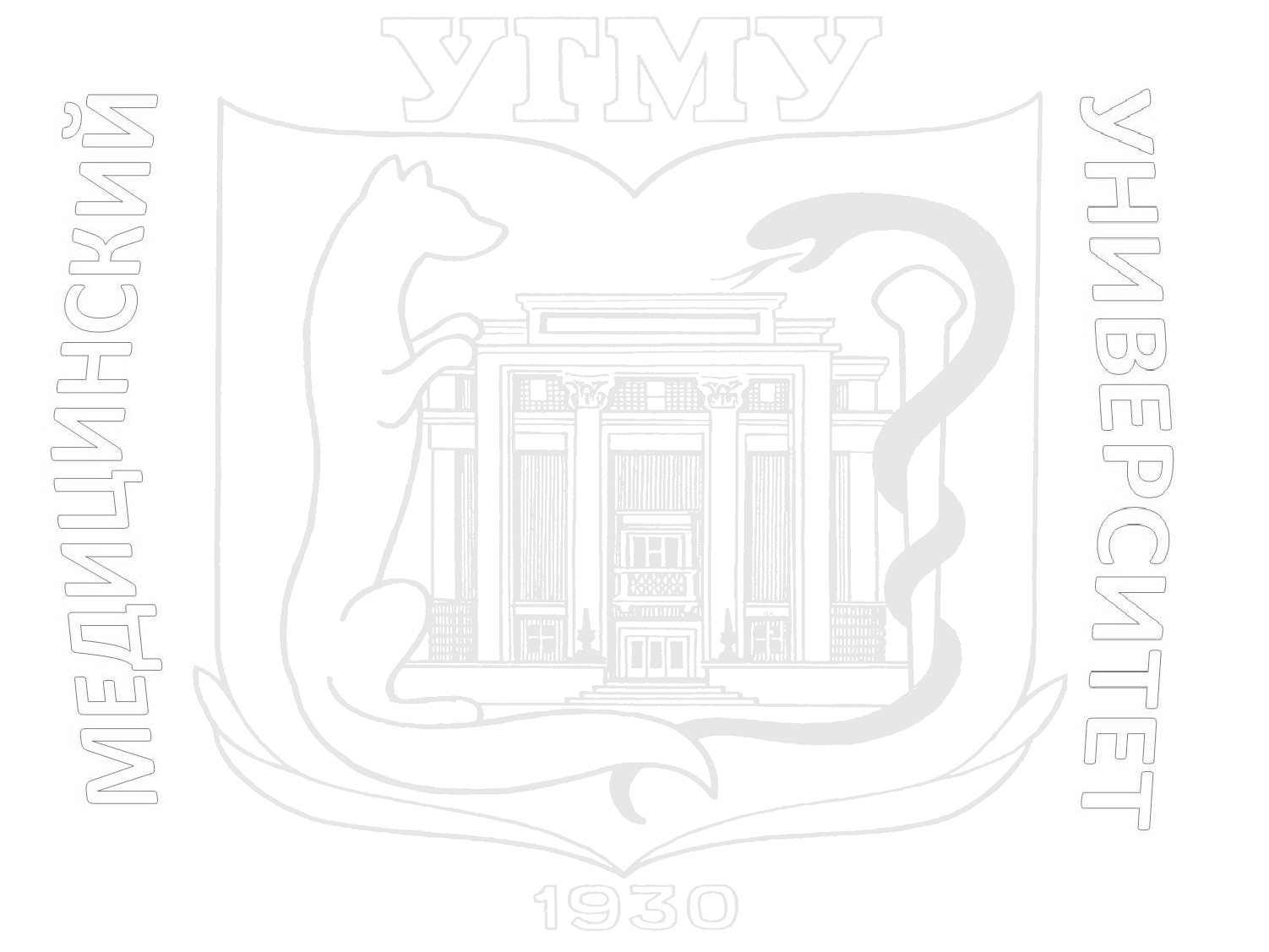 Шихова Е. П. Семья в ожидании ребенка: семейно-ориентированные междисциплинарные технологии : монография / Е. П. Шихова ; Министерство здравоохранения РФ ГБОУ ВПО УГМА. - Екатеринбург, 2013. - 184 с.
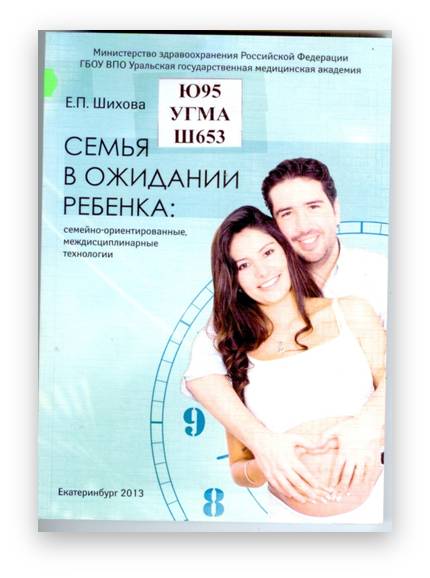 В монографии раскрываются социально-психологические проблемы семьи в период ожидания ребенка, сделан акцент на социогуманитарные тенденции и междисциплинарные связи. Особое внимание уделено генезису перинатальных практик. На основании полученных результатов предлагается выделить в жизненном цикле семьи – этап ожидания ребенка, обосновывается понятие «предсоциализация» В монографии представлены принципы организации и опыт работы школы для беременных женщин и супружеских пар, рассматриваются преимущества партнерских родов с медико-психологических позиций. 
Предназначена для практических психологов, социальных работников, студентов, аспирантов, специалистов здравоохранения работающих с семьей
У01(УГМА)
Э40
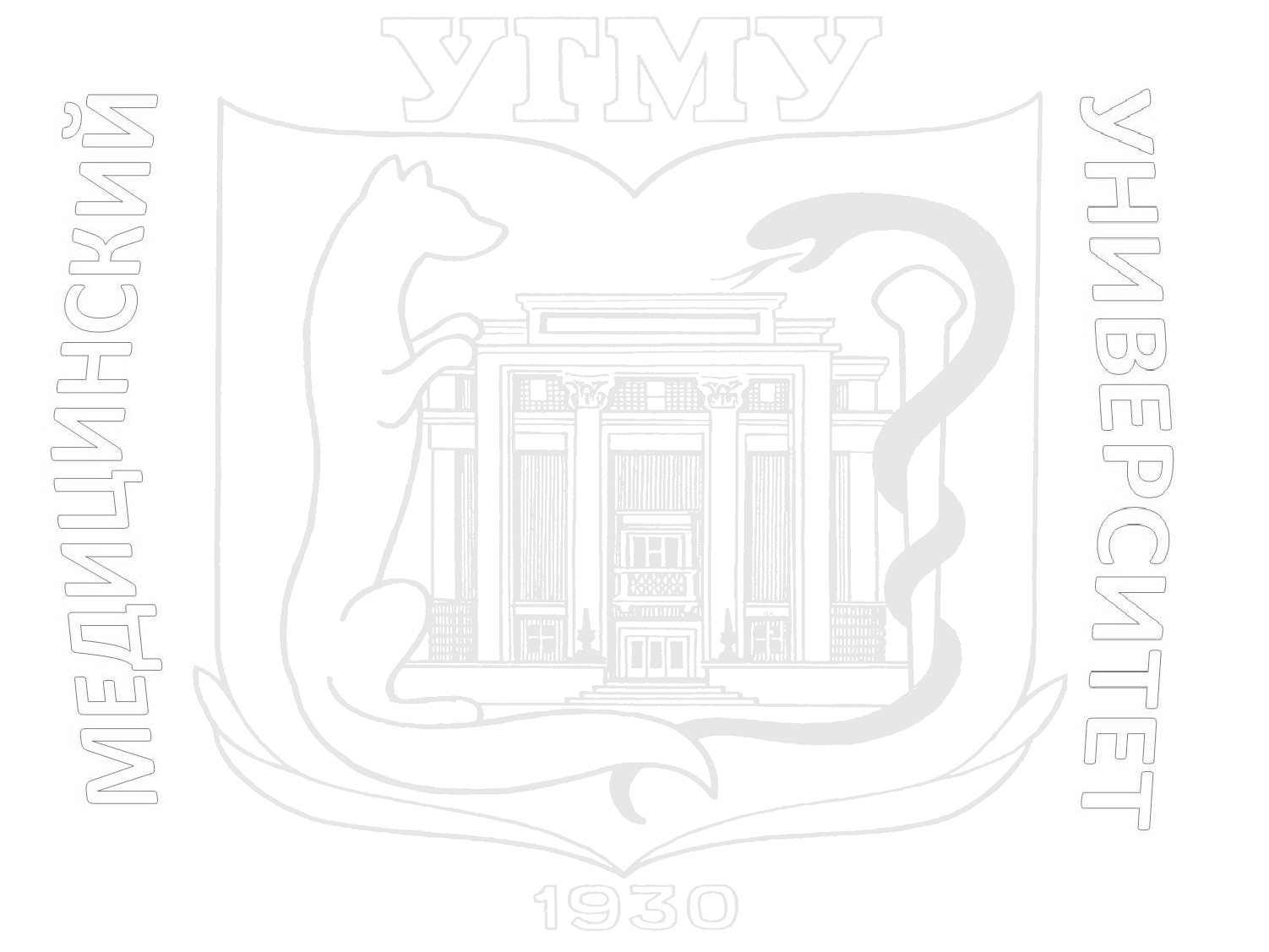 Экономика. Экономическая теория : учебное пособие для студентов медицинских и фармацевтических вузов / Министерство здравоохранения РФ, ГБОУ ВПО УГМА ; [отв. ред. Г. Н. Шапошников]. - Екатеринбург, 2013. - 137 с. :
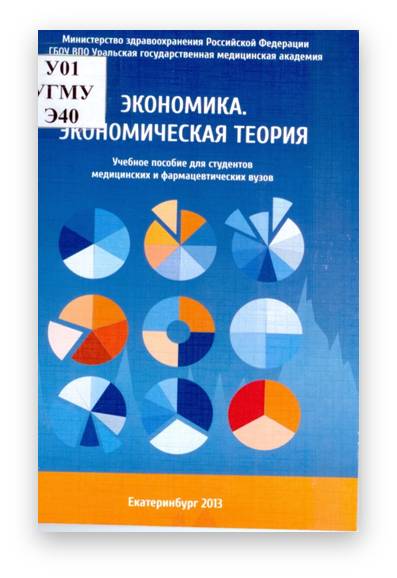 В данном пособии изложены основные концепты. Закономерности, модели экономической теории, а также основные принципы организации предприятий, маркетинга и бухгалтерского учета, некоторые прикладные аспекты мировой экономики и трансформационной экономики России. 
Предназначено для студентов медицинских и фармацевтических вузов.
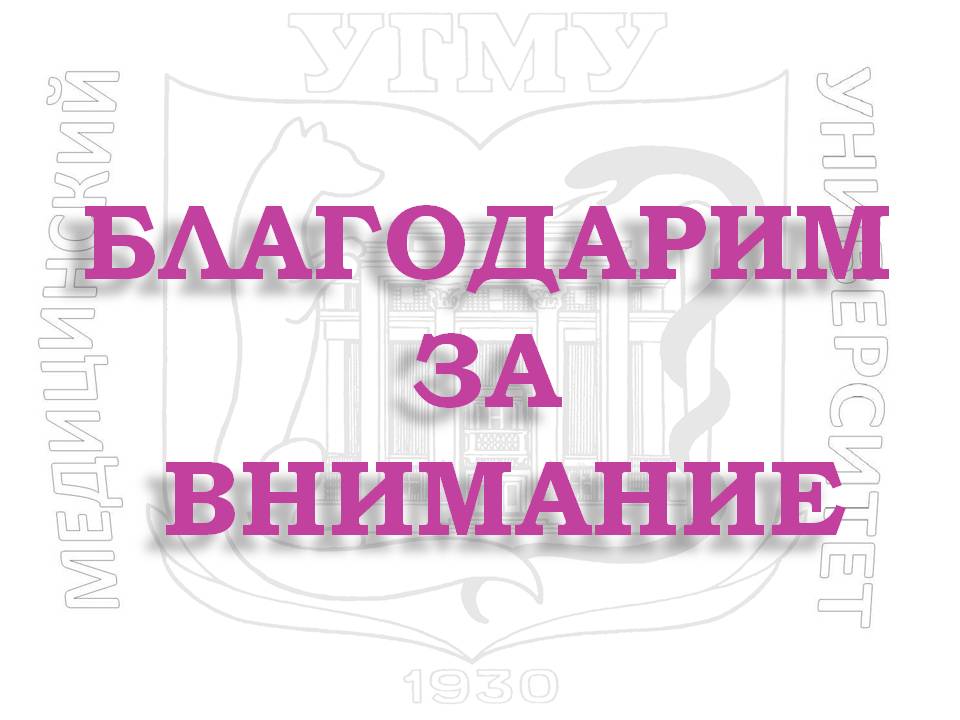